español, con Quique
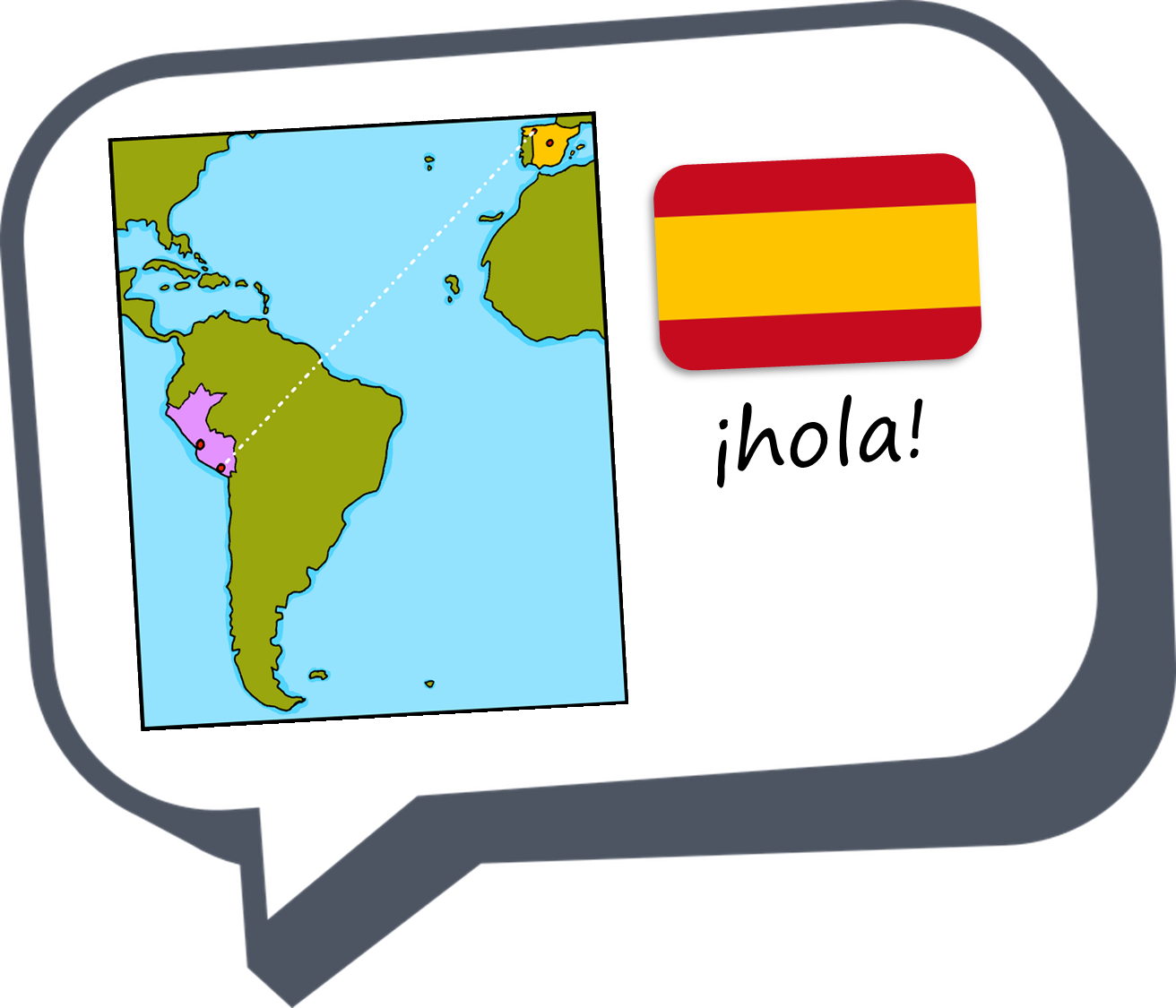 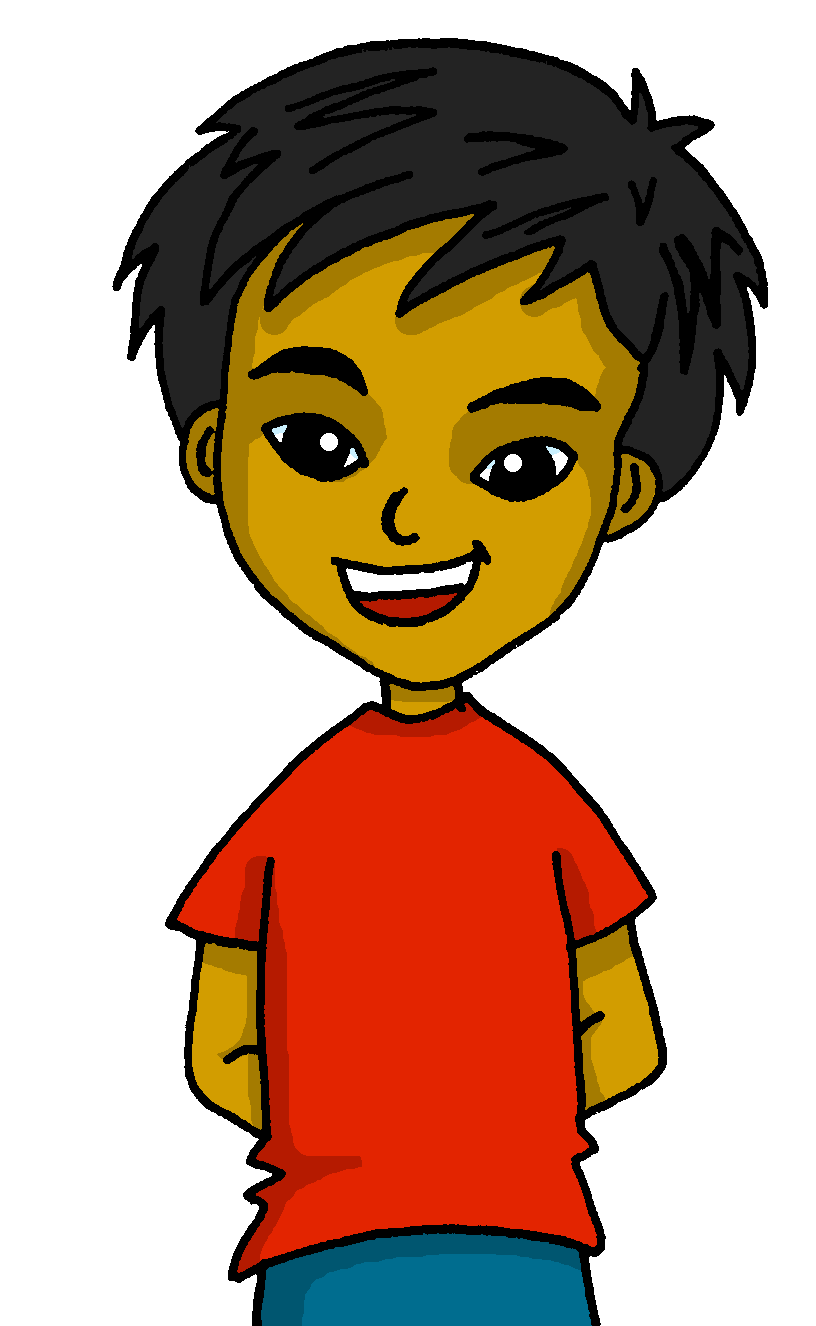 Saying what I and others do
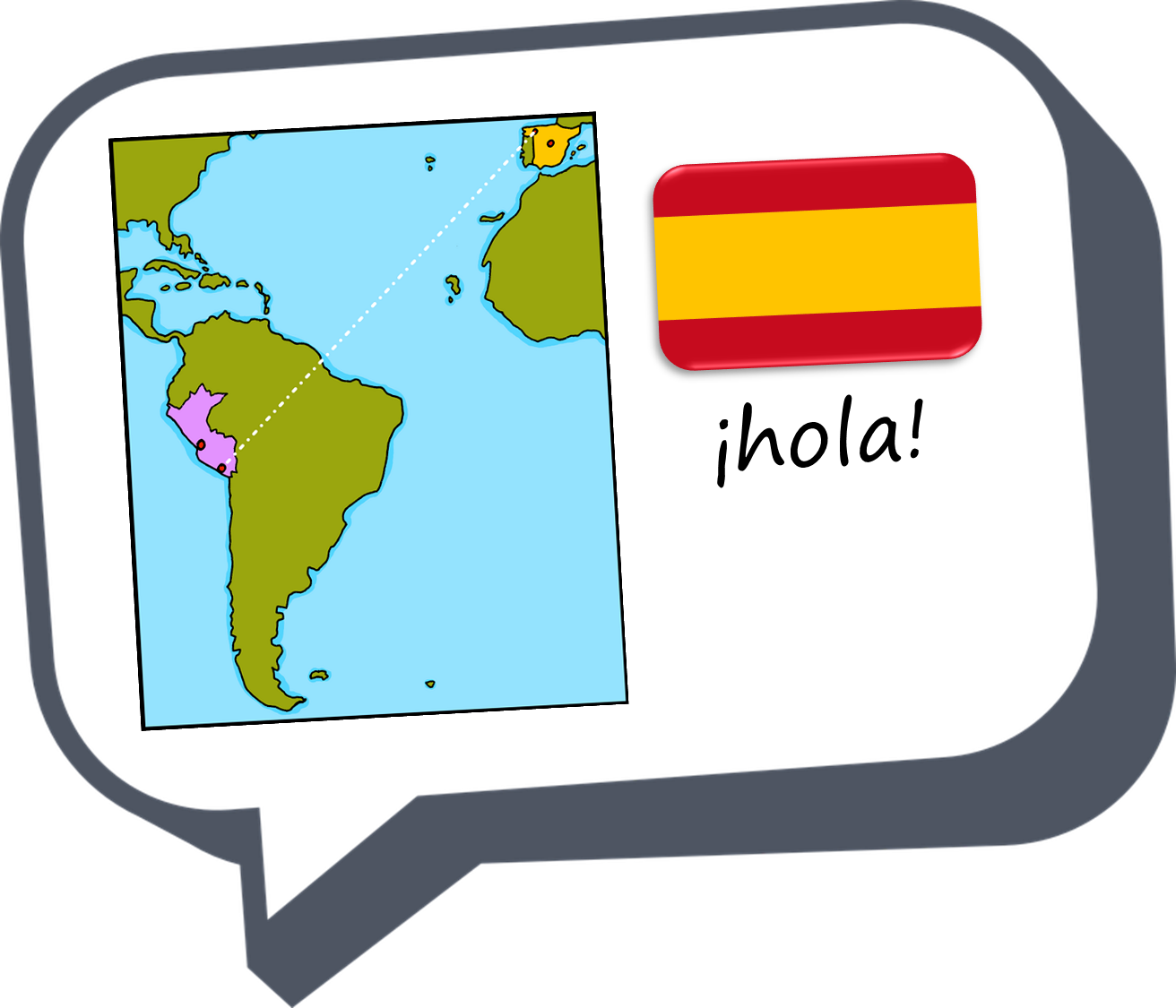 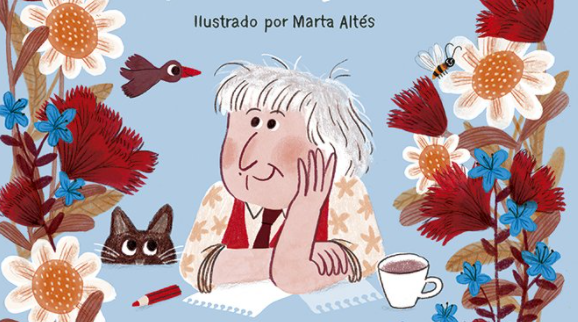 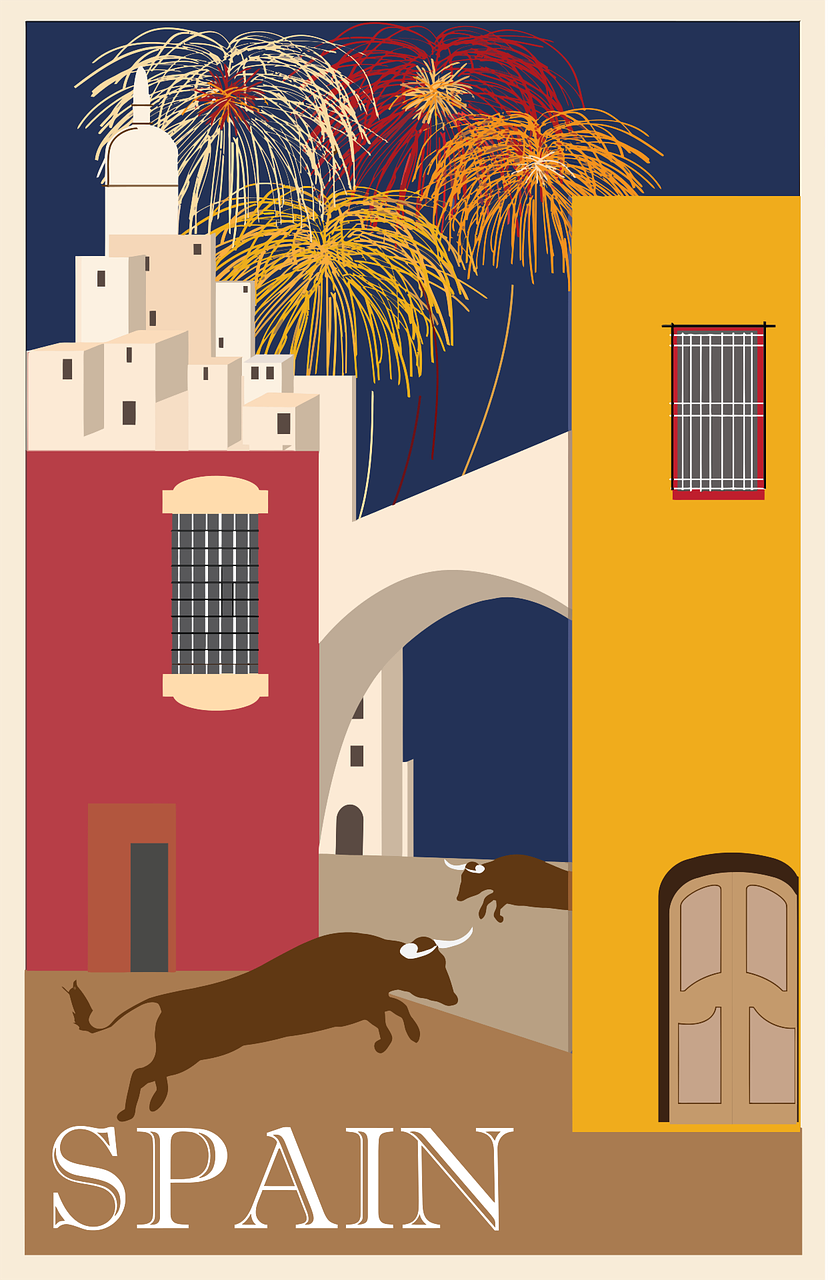 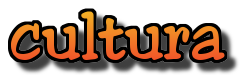 amarillo
- hay + months of the year
- plural indefinite articles 
- SSC [revisit]
[Speaker Notes: Artwork by Steve Clarke. All additional pictures selected are available under a Creative Commons license, no attribution required.

The frequency rankings for words that occur in this PowerPoint which have been previously introduced in the resources are given in the SOW (excel document) and in the resources that first introduced and formally re-visited those words. 

For any other words that occur incidentally in this PowerPoint, frequency rankings will be provided in the notes field wherever possible.

SSC: [j] ojo [169] rojo [534] pájaro [1607] jueves [1650]  jirafa [>5000]
Vocabulary:  medio [395] nube [1499] río [496] arriba [690] abajo [788] 
Revisit 1: un [6] dos [64] tres [134] cuatro [241] cinco [284] seis [438] siete [603] ocho [641] nueve [991] diez [449]  once [1700] doce [1138] 
Revisit 2: buscar [179] crear [239] presentar [235] usar [317] información [326] país [109] importante [171] divertido [2465]  interesante [616] 
Frequency of unknown words and cognates glossed:poema [1430] poetisa [>5000] verso [2336] 

Source: Davies, M. & Davies, K. (2018). A frequency dictionary of Spanish: Core vocabulary for learners (2nd ed.). Routledge: London

Marta Altés, ‘El libro de Gloria Fuertes para niñas y niños’, Blackie Books. https://blackiebooks.org/catalogo/el-libro-de-gloria-fuertes-para-ninas-y-ninos/]
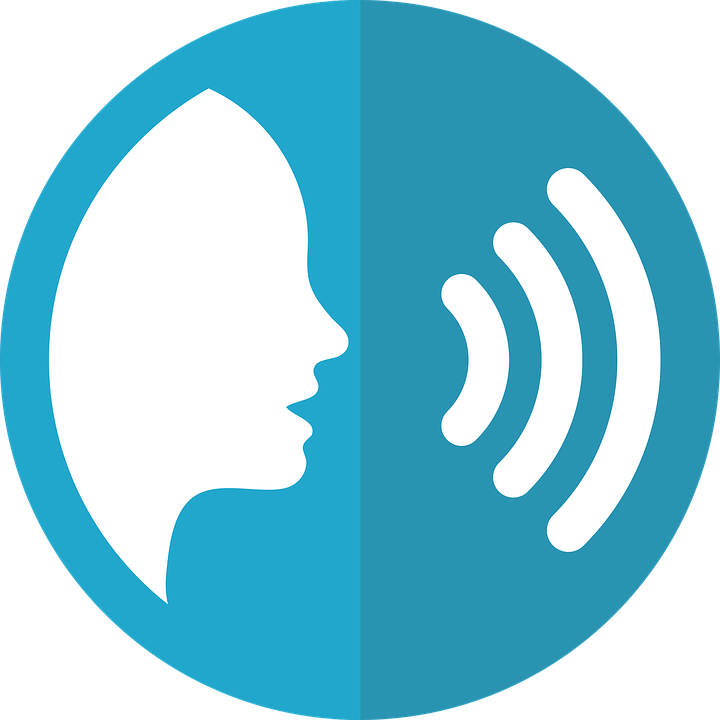 [j]
ojo
pronunciar
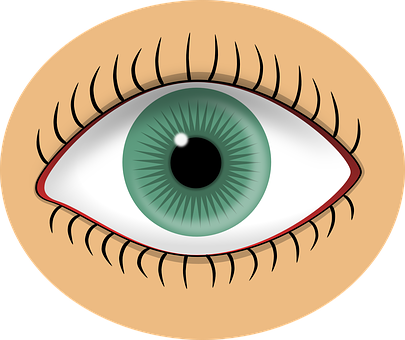 [Speaker Notes: Timing: 1 minute

Aim: To introduce SSC [j]

Procedure:
Introduce and elicit the pronunciation of the individual SSC [j] and then the source word ‘ojo’ (with gesture, if using).
Click to bring the picture and get pupils to repeat (with gesture, if using).
Pupils to practise in pairs.

Gesture suggestion: point at your eye]
¡A practicar!
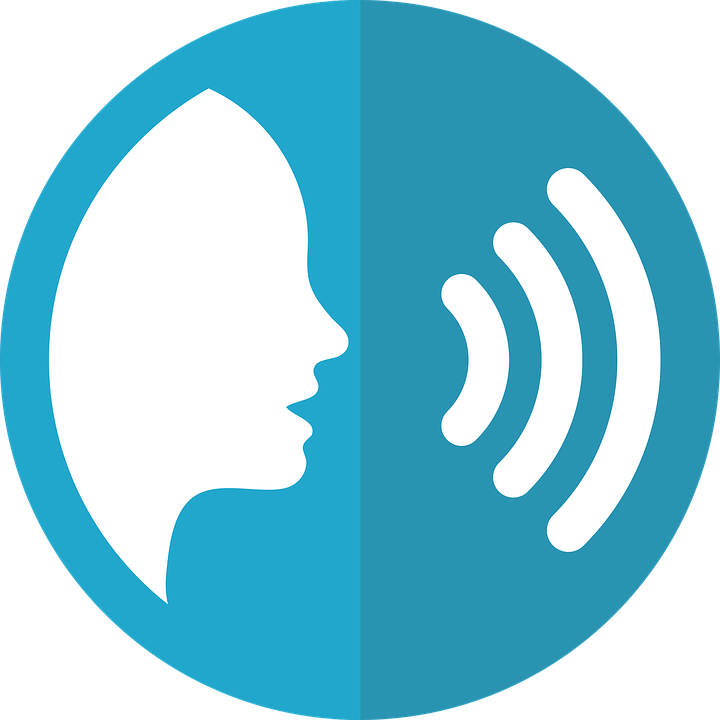 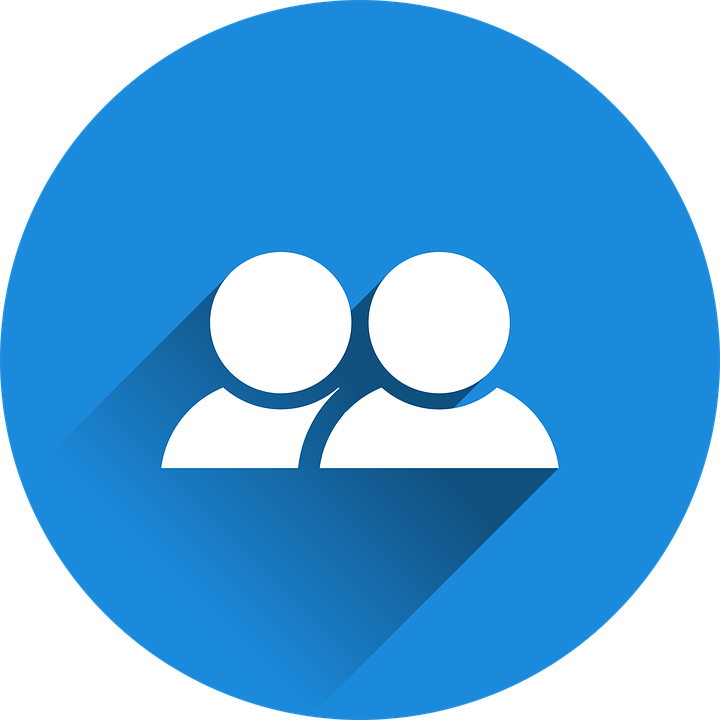 cangrejo
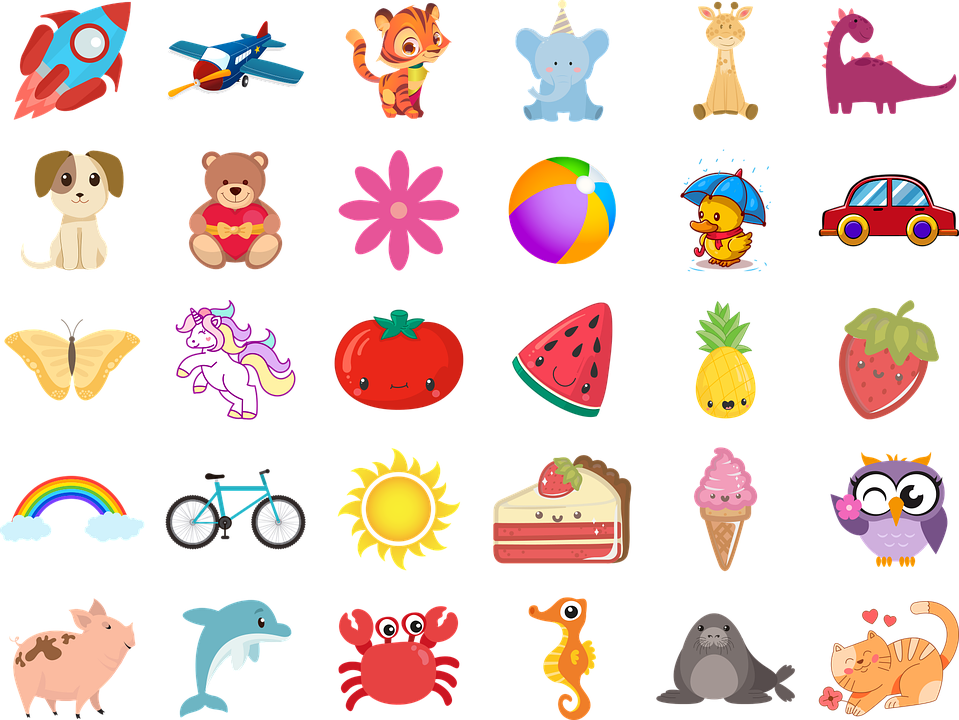 pronunciar
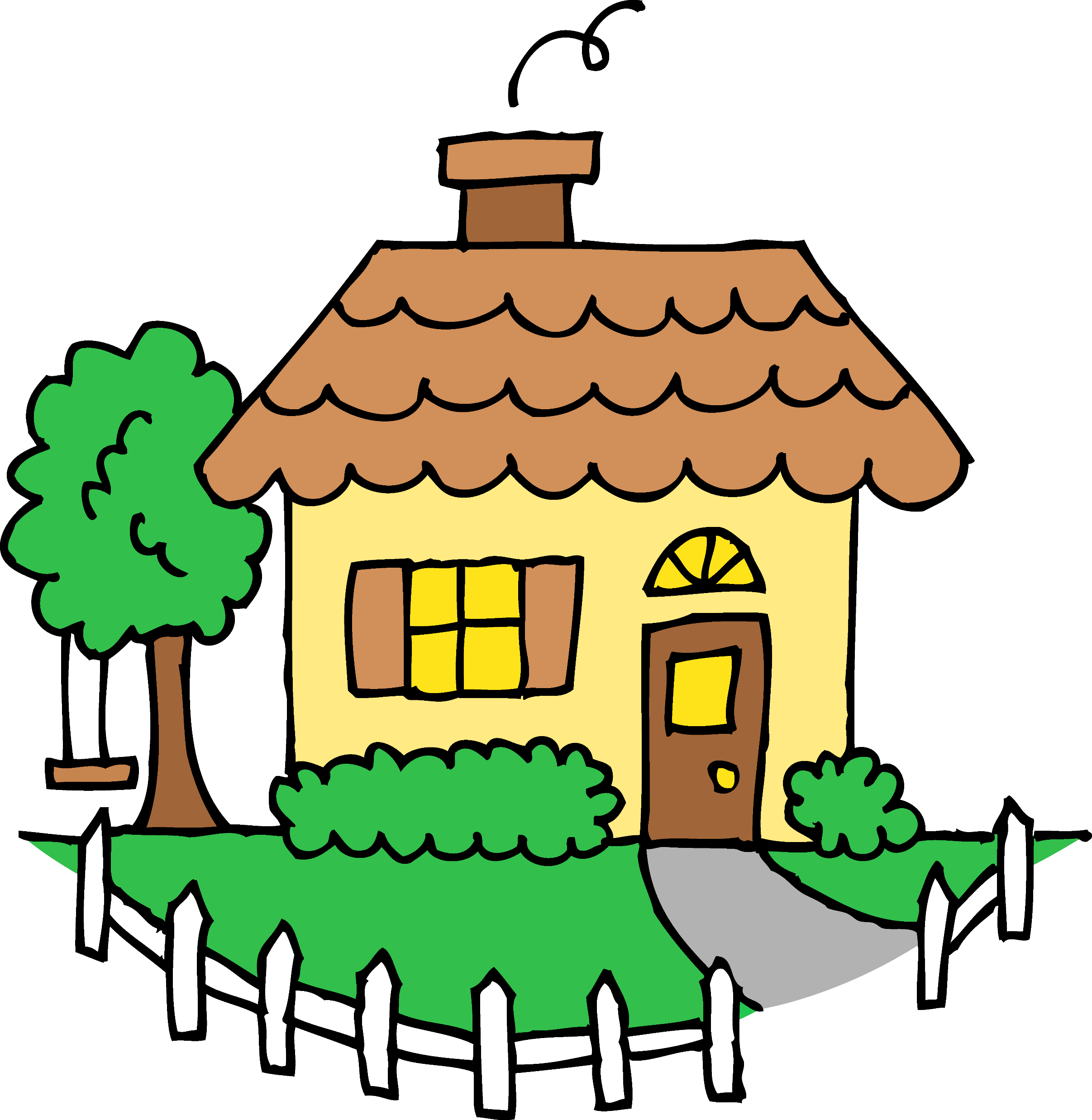 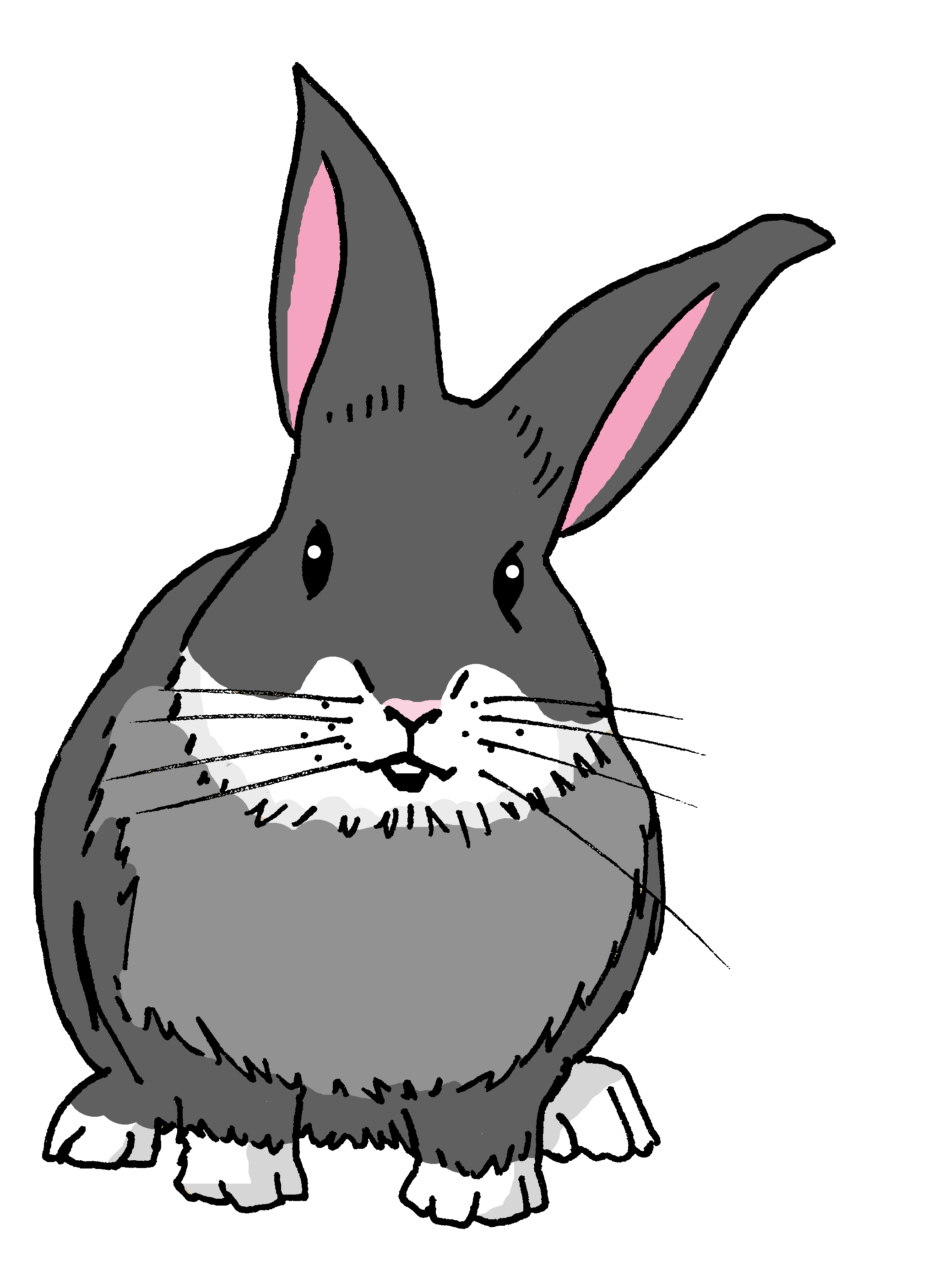 conejo
45 segundos
tejado
jueves
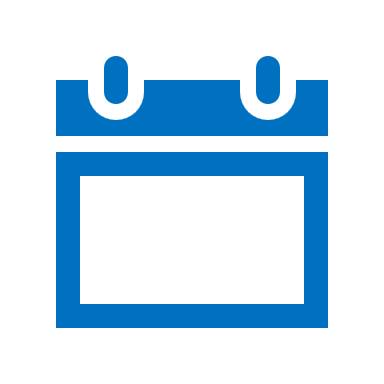 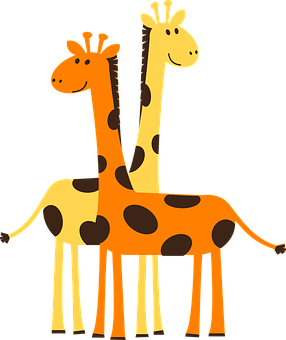 Thurs
jirafas
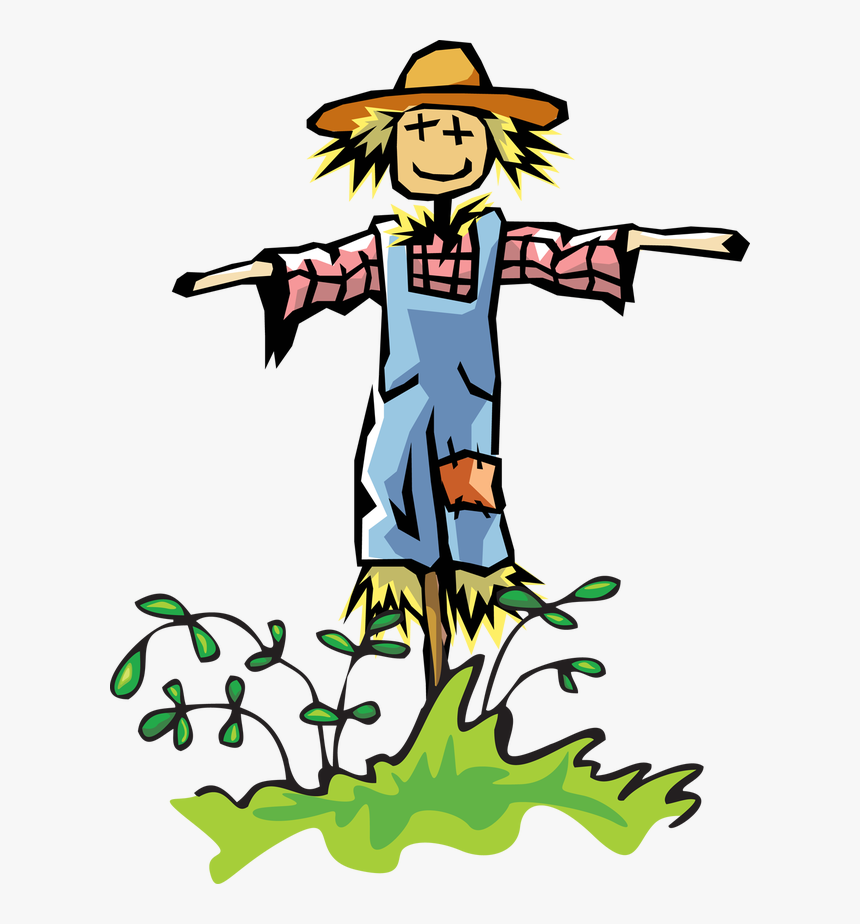 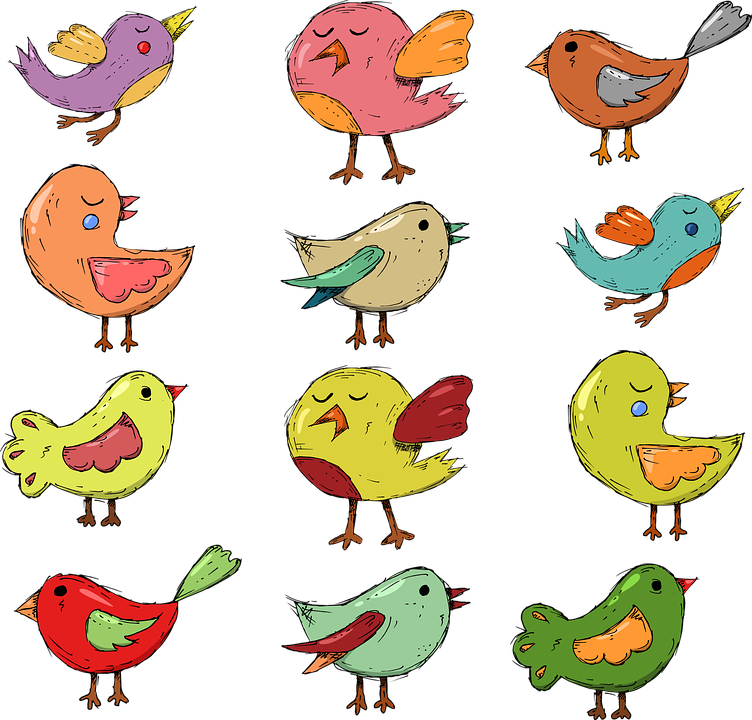 pájaro
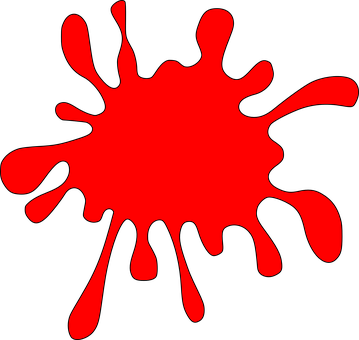 rojo
espantapájaros
INICIO
[Speaker Notes: Timing: 2 minutes 

Aim: to practise reading aloud [j] in mainly unknown words (pictures provided to support meaning).
Procedure:
Read the explanation and ensure pupils understand the task.
Start the timer.
Pupils do whole-class choral practice, i.e. all speaking simultaneously.

Frequency of unknown words and cognates:cangrejo [>5000] conejo [4728] espantapájaros [>5000] jirafa [>5000] pájaro [1607] tejado [>5000]

Source: Davies, M. & Davies, K. (2018). A frequency dictionary of Spanish: Core vocabulary for learners (2nd ed.). Routledge: London]
Gloria Fuertes: Unos poemas
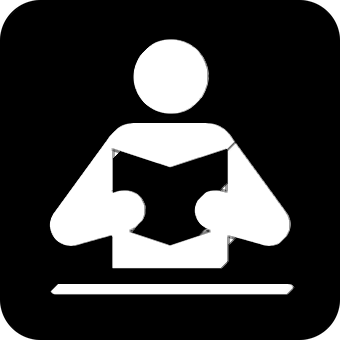 (el) poema = poems
(la) poetisa = female poet
Leer y hablar
leer
El título es ‘Paisajes para que los pintes’.
En inglés el título es ‘Landscapes for you to paint.’.
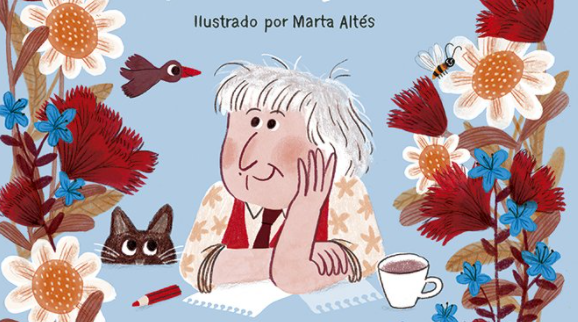 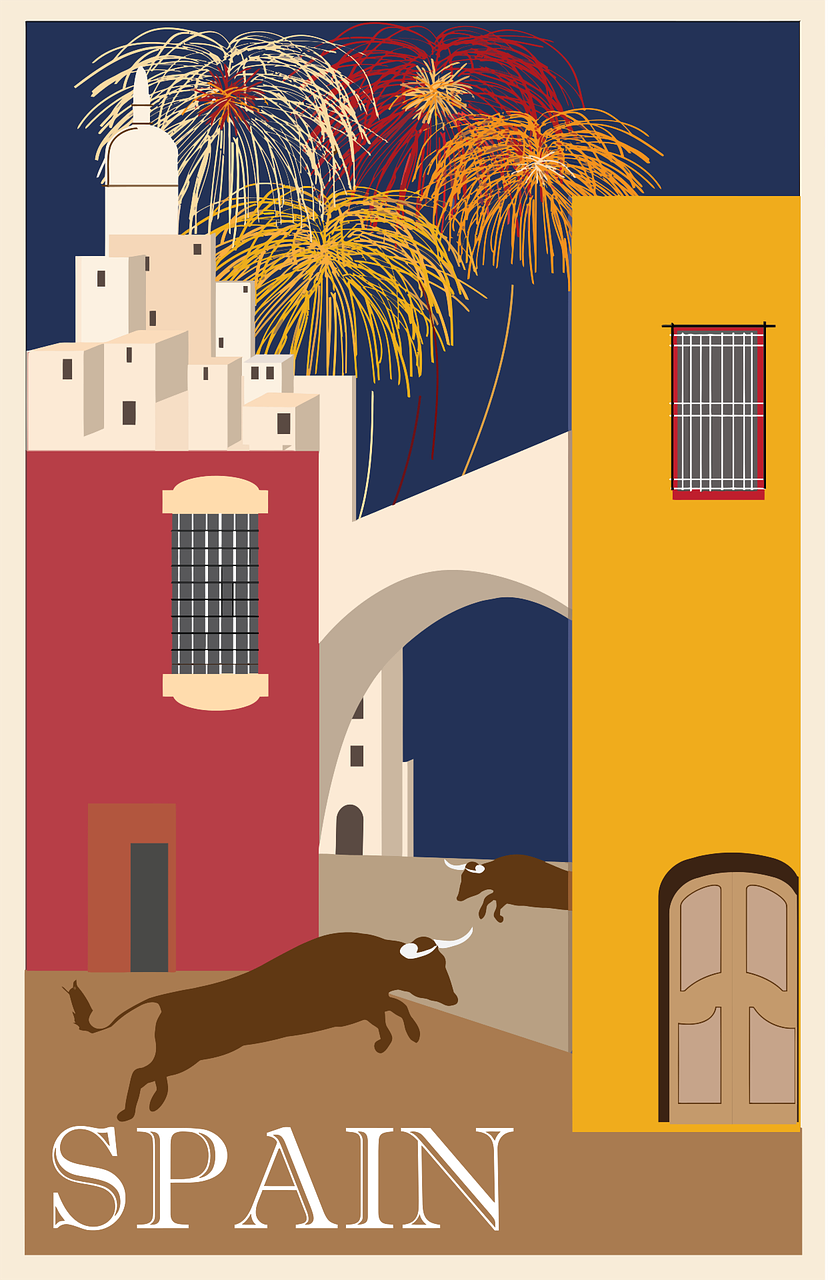 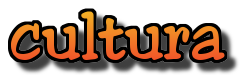 Gloria Fuertes es una poetisa de España.
[Speaker Notes: Timing: 2 minutes

Aim: To reintroduce ‘Gloria Fuertes’, the author of the poems, and the name of the collection of poems.

Procedure:
Teachers click to present the information.

Frequency of unknown words and cognates:poema [1430] poetisa [>5000] 
Source: Davies, M. & Davies, K. (2018). A frequency dictionary of Spanish: Core vocabulary for learners (2nd ed.). Routledge: London]
Lee el poema. [1/2]
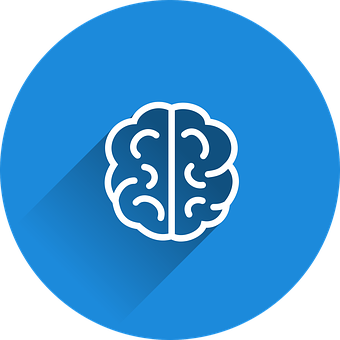 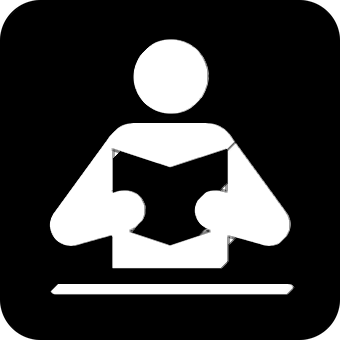 Leer y hablar
vocabulario
leer
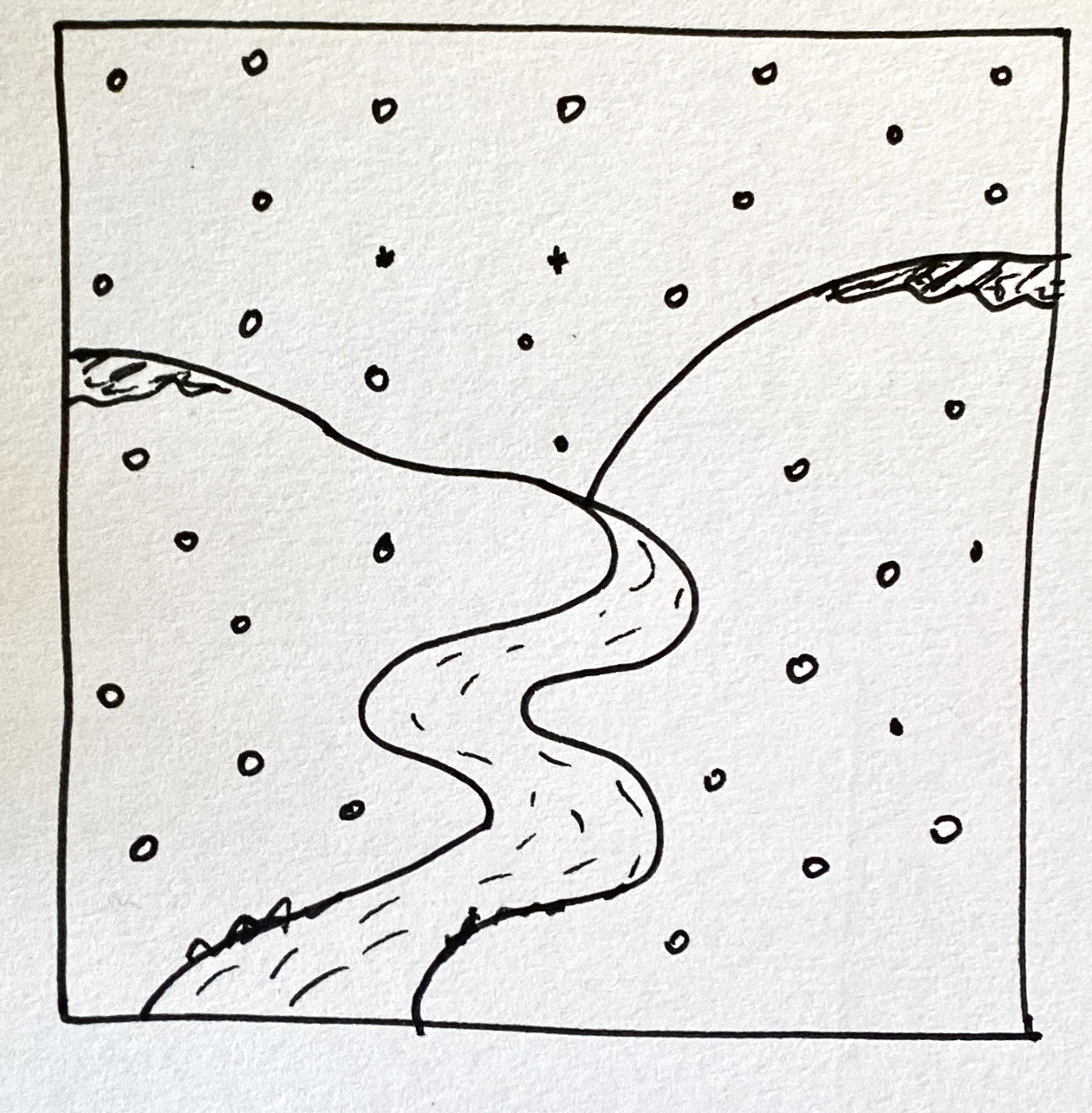 La nieve, 
el frío,
y en el medio,
un río
snow
below
a river
middle
cold
el medio
la nieve
el frío
abajo
un río
[Speaker Notes: Timing: 10 minutes (two slides)

Aim: to introduce vocabulary with a longer text; to introduce two of the short poems. [2 slides]

Procedure:
Click to hear the short poem.  Pupils follow along with the text.
Give pupils 2-3 minutes with a partner to find the Spanish meanings for the 6 English words.
Elicit Spanish responses chorally, prompting with the English, e.g., ‘sun?’ ‘sol’, muy bien. Note: click on each English word to reveal the Spanish translation.
Pupils could be asked to read the text aloud in pairs, taking it in turns to read alternate sentences. 
Click the text box to hear the full text again, if desired.
Move to the next slide and repeat steps 1-5.

Frequency of unknown words and cognates:nieve [3175] frío [1020] 
Source: Davies, M. & Davies, K. (2018). A frequency dictionary of Spanish: Core vocabulary for learners (2nd ed.). Routledge: London]
Lee el poema. [2/2]
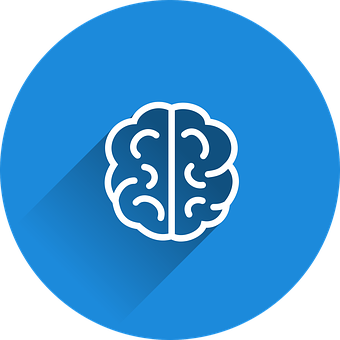 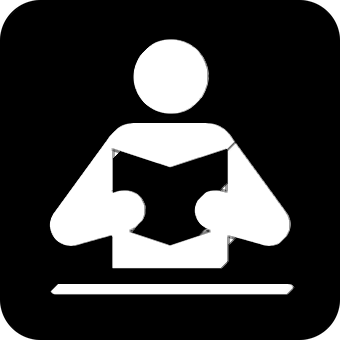 Leer y hablar
vocabulario
leer
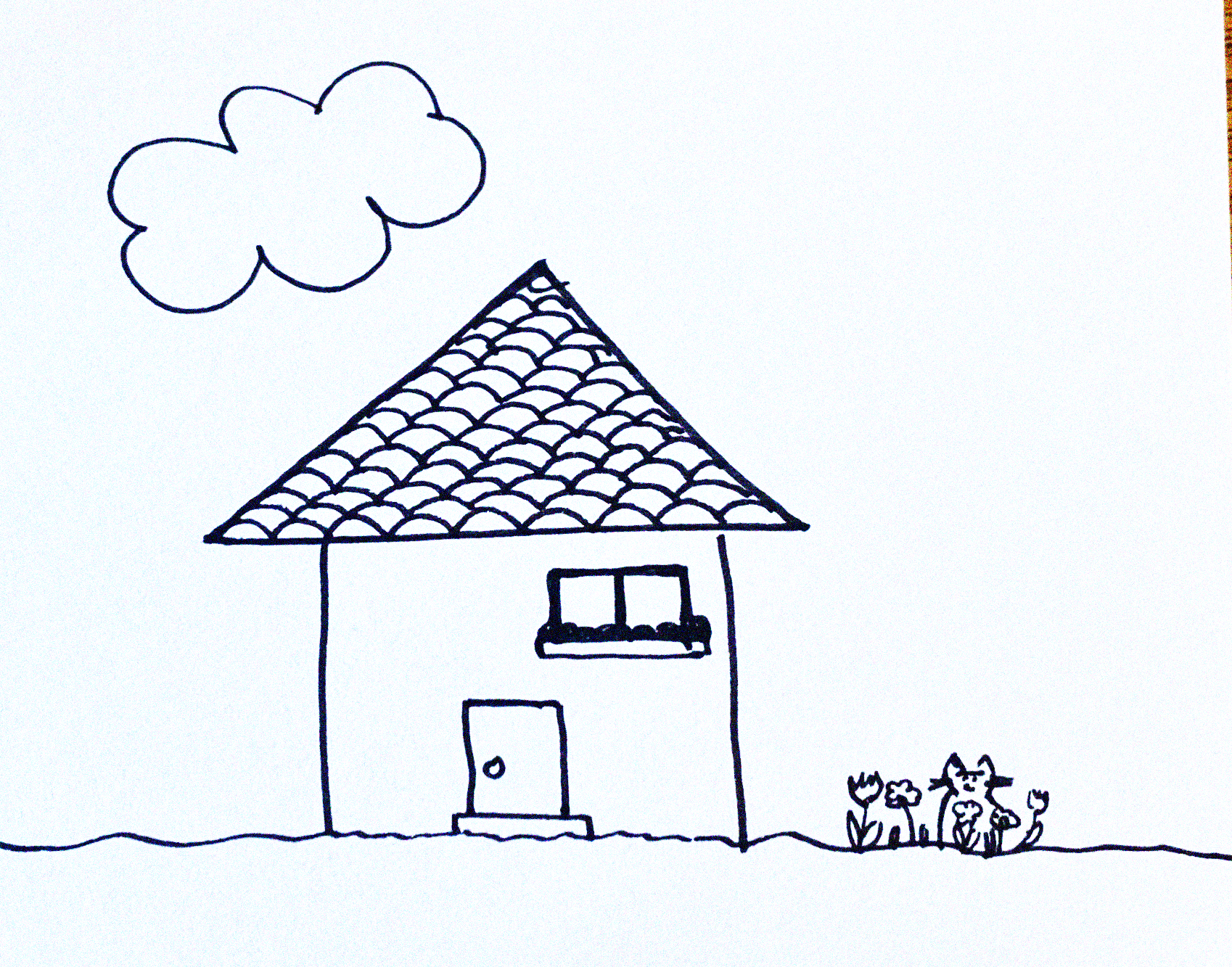 La nube arriba
el gato abajo
en el medio una casa
con un tejado
a tile roof
below
above
a cat
middle
cloud
el medio
arriba
un tejado
la nube
abajo
un gato
[Speaker Notes: Procedure:
Click to hear the short poem.  Pupils follow along with the text.
Give pupils 2-3 minutes with a partner to find the Spanish meanings for the 6 English words.
Elicit Spanish responses chorally, prompting with the English, e.g., ‘sun?’ ‘sol’, muy bien. Note: click on each English word to reveal the Spanish translation.
Pupils could be asked to read the text aloud in pairs, taking it in turns to read alternate sentences. 
Click the text box to hear the full text again, if desired.

Frequency of unknown words and cognates:casa [106] gato [1728] tejado [>5000] 
Source: Davies, M. & Davies, K. (2018). A frequency dictionary of Spanish: Core vocabulary for learners (2nd ed.). Routledge: London]
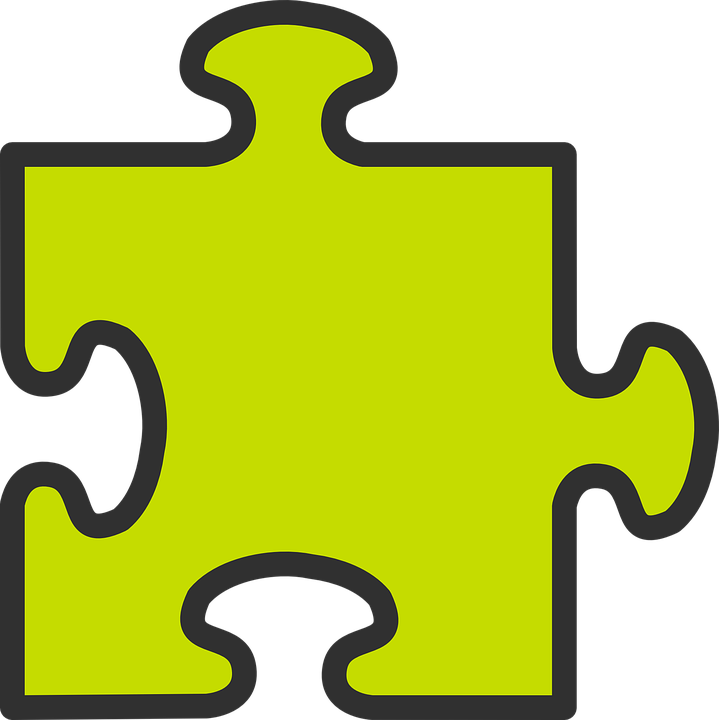 Definite and indefinite articles
[‘a/an & ‘the’]
We have learned that to say a (or an) in Spanish before a noun, you use un or una, depending on whether the noun is masculine or feminine.
To say the before a singular noun, you use ‘el’ or ‘la’.
Many masculine nouns in –o whereas feminine nouns often end in –a.
Nouns that end in –e can be masculine or feminine!
Masculine
Feminine
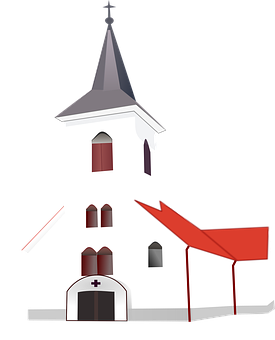 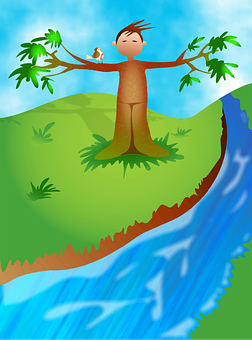 río
a church
iglesia
the church
una
la
a river
un
el
the river
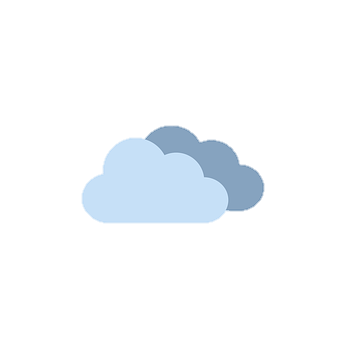 the cloud
parque
un
el
a cloud
the park
a park
una
nube
la
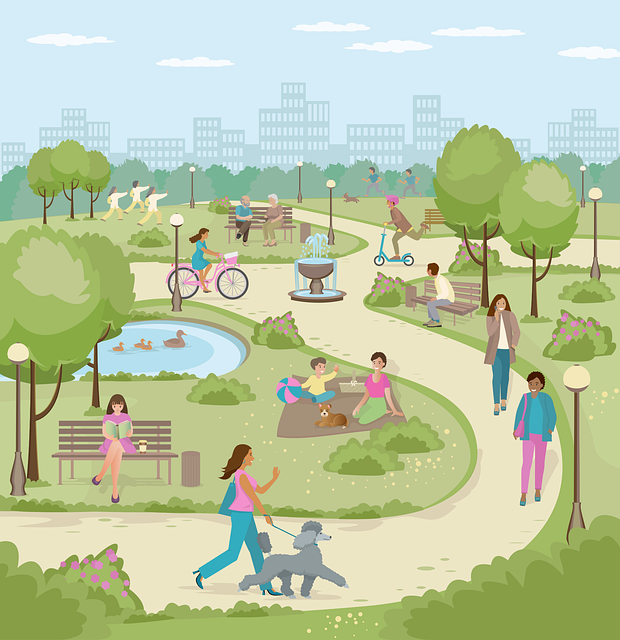 [Speaker Notes: Timing: 4 minutes

Aim: to revisit and contrast definite and indefinite articles. 

Procedure:
Present the reminder about indefinite articles.
Click to present two masculine nouns and elicit the indefinite article and then the English meanings.
Click to present two feminine nouns and elicit the indefinite article and then the English meanings.
Click to bring up the reminder about definite article.
Repeat steps 2 and 3.
Click to bring up the callout about masculine and feminine noun endings.]
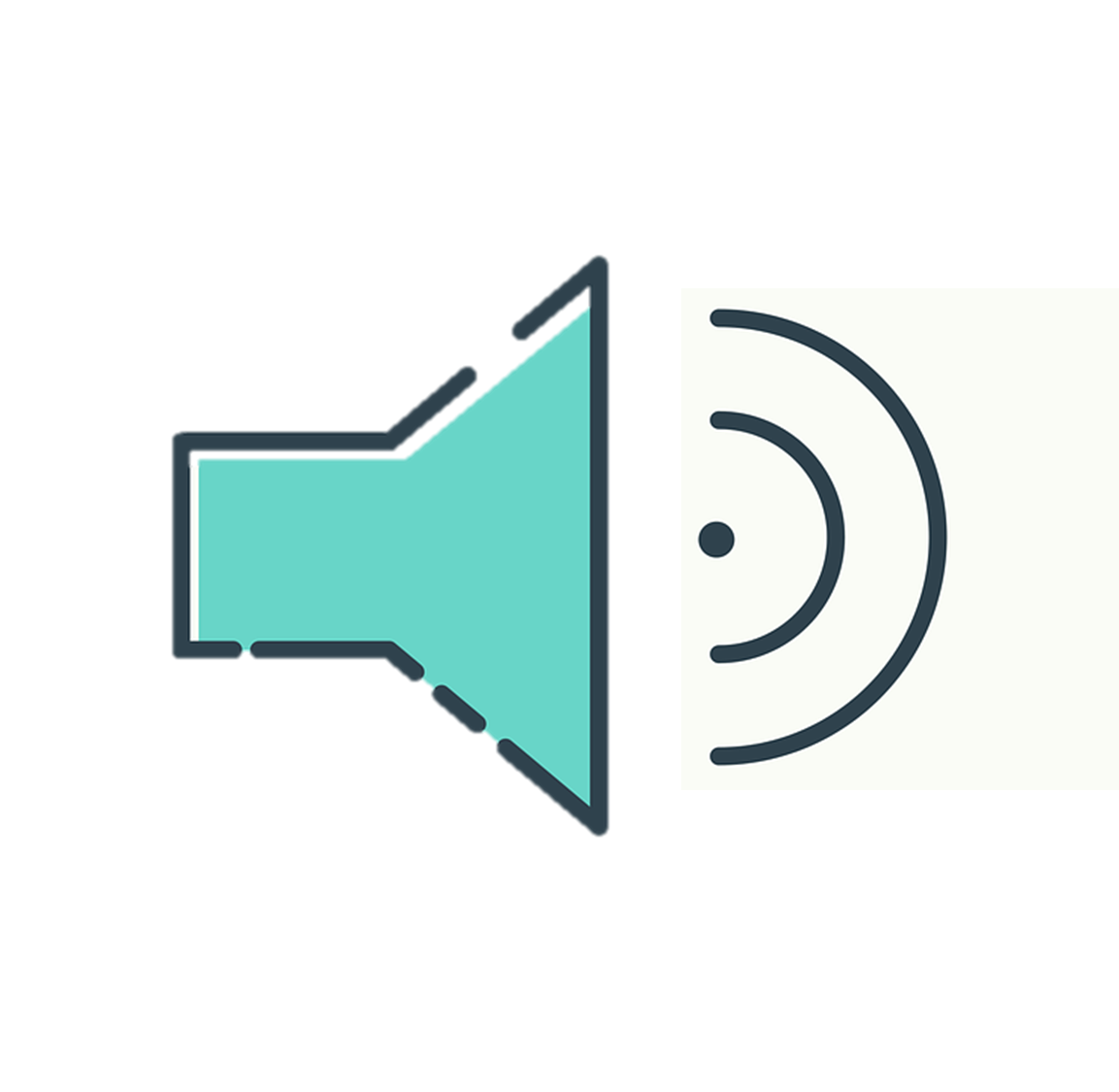 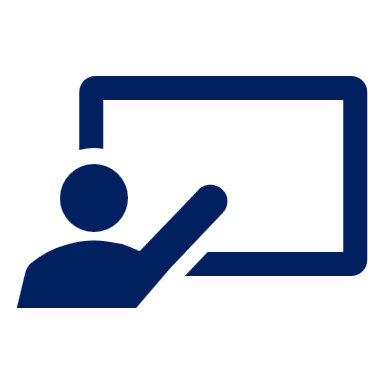 el verso = verse
Escucha el verso*.
¿Menciona un / una, o ‘el / la?
¿Dónde está? Marca ✅
escuchar
Marca ✅
campo
E
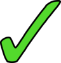 E
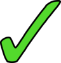 1
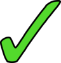 río
1
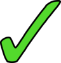 2
nube
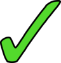 2
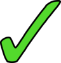 3
estadio
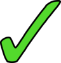 3
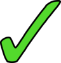 4
museo
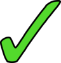 4
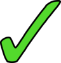 5
plaza
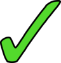 5
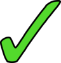 [Speaker Notes: Timing: 7 minutes
Aim: to practise aural recognition of definite vs. indefinite article and 3 newly introduced vocab items (arriba, abajo, medio); to practise transcription of previously introduced nouns. 

Procedure:
Read the title and click to bring up the instructions in Spanish. 
Do the example (E) and encourage pupils to write down the Spanish word second time they listen to it.
Click to bring up answers.
Click to bring up part two. This time pupils will hear the noun accompanied by the position (arriba, abajo, medio). They need to identify which one is mentioned for each verse. 
Click to bring up answers. Elicit Spanish word from pupils for further practice. 
 
Transcript 1:
E. El campo 
1. Un río 
2. La nube 
3. El estadio 
4. Un museo 
5. Una plaza

Transcript 2:
E. El campo abajo
Un río en el medio
La nube abajo
El estadio en el medio
Un museo arriba
Una plaza abajo


Frequency of unknown words and cognates:verso [2336] 
Source: Davies, M. & Davies, K. (2018). A frequency dictionary of Spanish: Core vocabulary for learners (2nd ed.). Routledge: London]
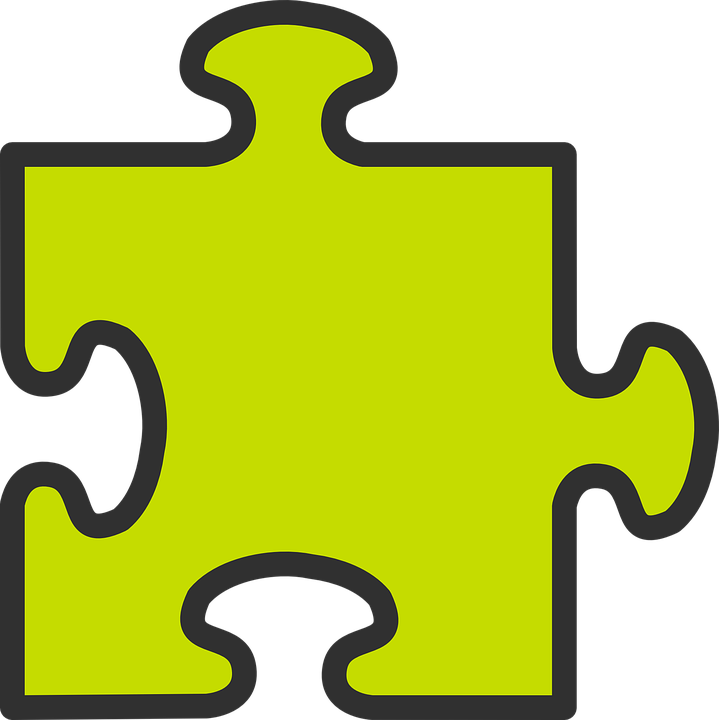 Using reference materials
[understanding symbols]
All dictionaries have symbols with useful information about the type of word, (e.g., noun, adjective) and noun gender (masculine or feminine).
www.wordreference.com
n = noun
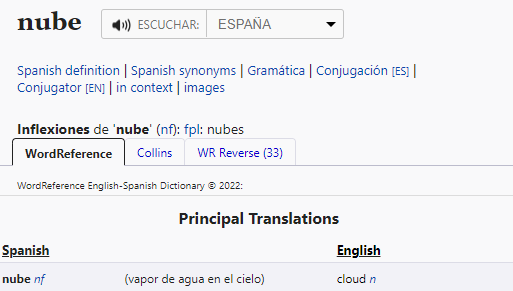 m = masculine
f = feminine
Nouns that end in –e could be masculine or feminine, so let’s use a dictionary to figure out the gender.
This can help us find out the grammatical gender of a noun.
feminine
______ nube [the cloud]
la
Ejemplo: nube
una
______ nube [a cloud]
[Speaker Notes: Timing: 3 minutes

Aim: to introduce pupils to reference skills – understanding codes in a dictionary in order to find out the gender of a noun.

Procedure:
1. Teachers click to present the information on the slide. 
2. Pupils can volunteer the articles.]
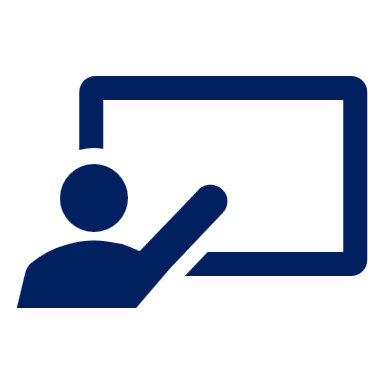 el poema = poem
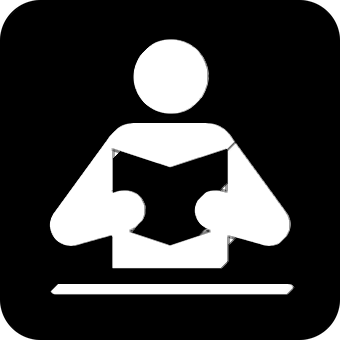 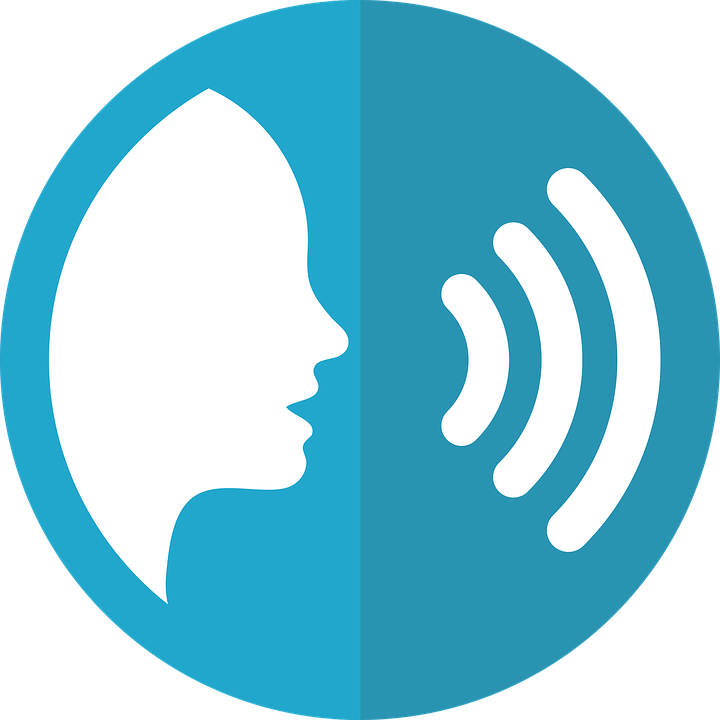 Lee el poema*
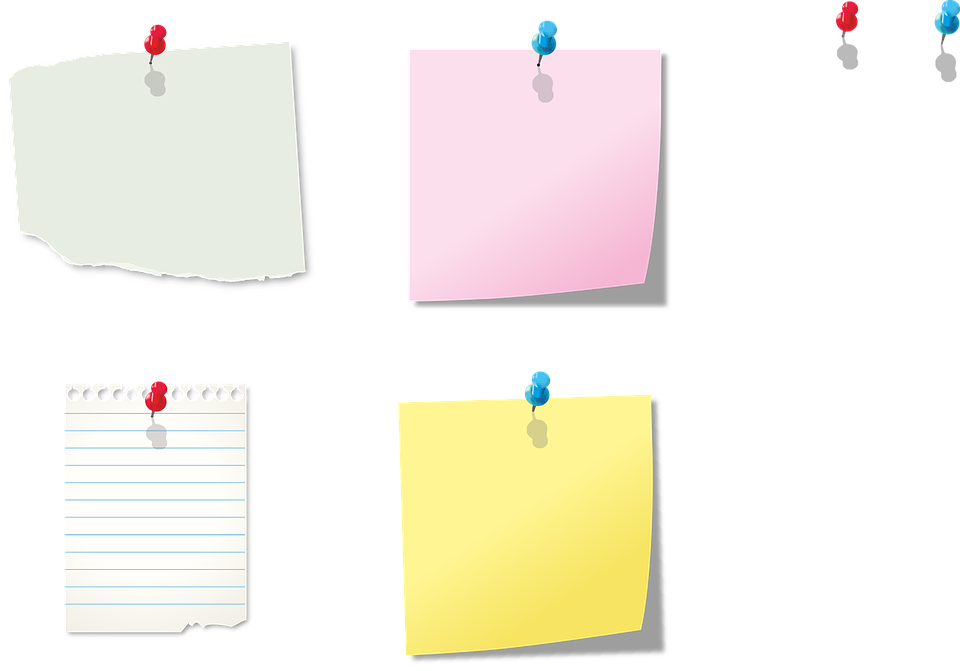 ¿Qué artículo es? [1/5]
Leer y hablar
hablar
leer
lago (nm) = lake
cielo (nm) = sky
pato (nm) = duck
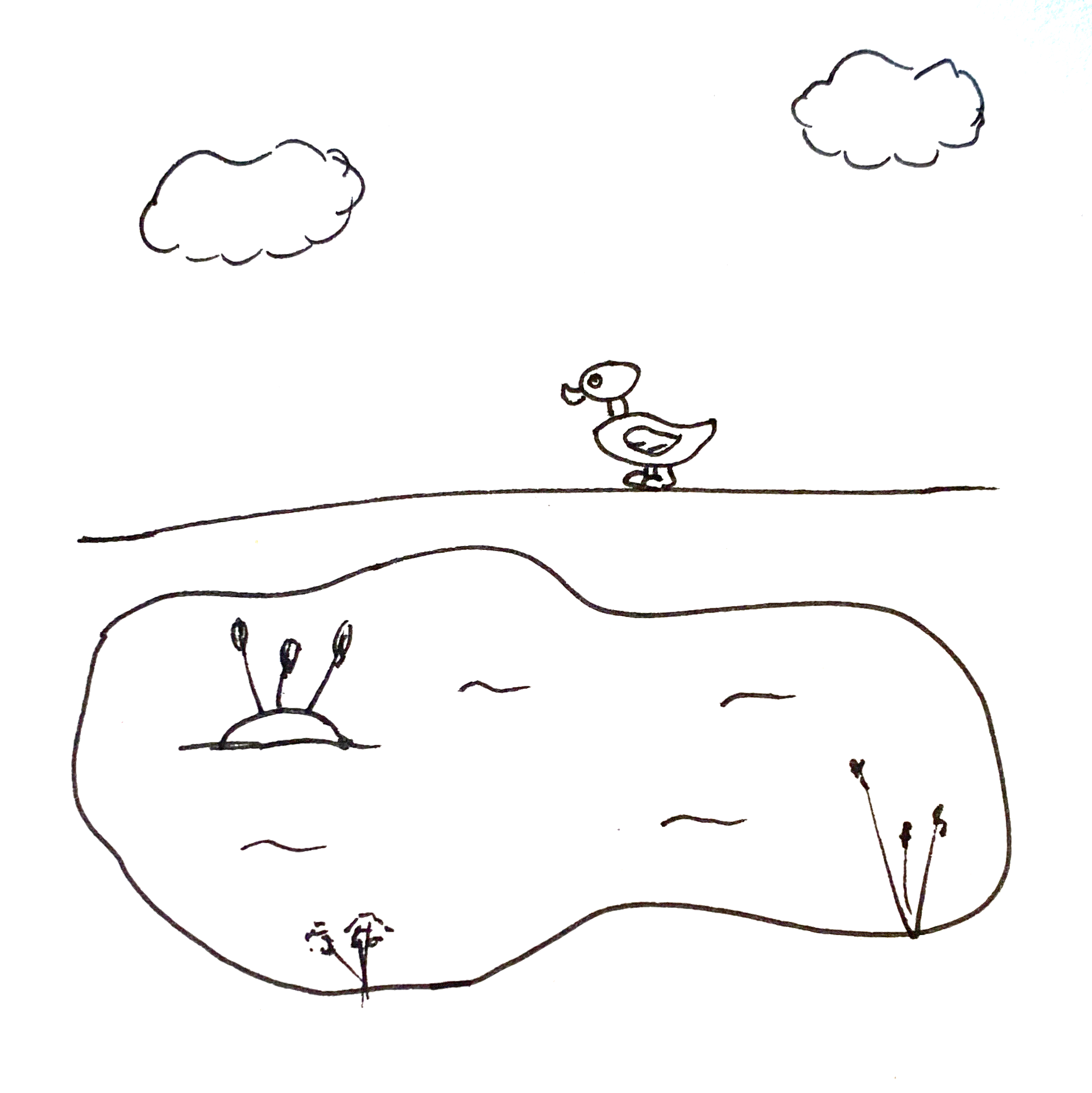 ___cielo
____ lago
y, en el medio, ___ pato.
el
[the sun]
[the sea]
el
un
[and, in the middle, a duck]
[Speaker Notes: Timing: 7 minutes [5 slides]

Aim: To use gender codes in order to be able to use the correct definite and indefinite articles with unknown nouns.

Procedure:
Teachers read the instruction and clarify the meaning of artículo.
Teachers draw pupils’ attention to the codes for each of the nouns (frío, nieve, río). 
3.  Pupils work in pairs to read the poem aloud, selecting the correct translation for ‘the’ or ‘a/an’. 
4. Teacher elicits answers from pupils. 
5. Click the picture to hear the full text for the poem, if desired.
6. Pupils can read aloud again (whole class) to practise SSC knowledge, time allowing.


Frequency of unknown words and cognates:cielo [620] pato [4857] poema [1430] lago [2151]
Source: Davies, M. & Davies, K. (2018). A frequency dictionary of Spanish: Core vocabulary for learners (2nd ed.). Routledge: London]
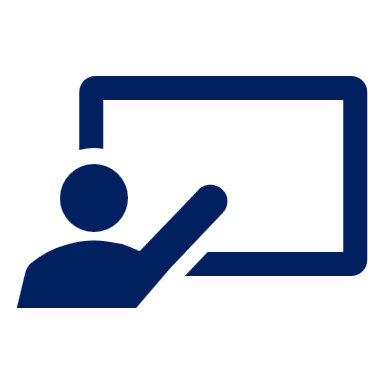 el poema = poem
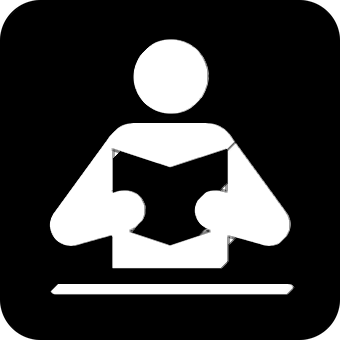 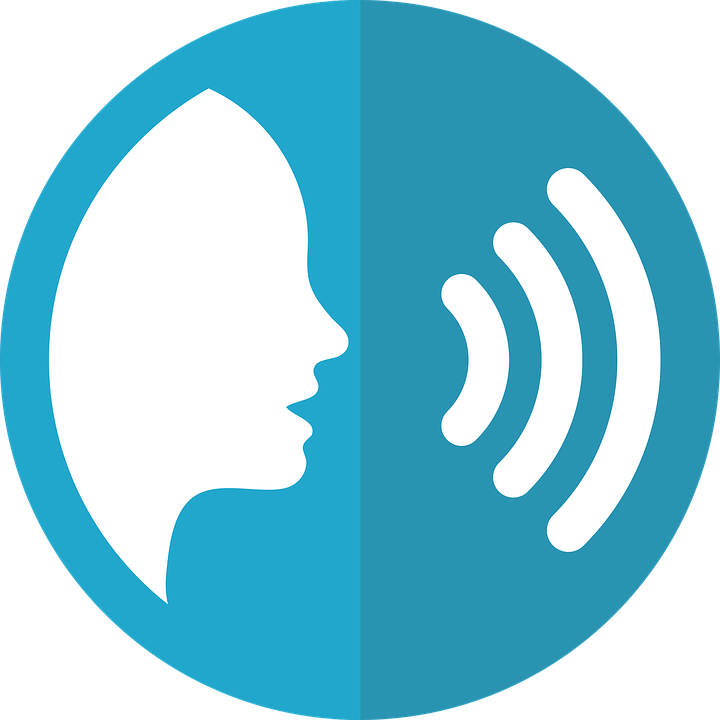 Lee el poema*
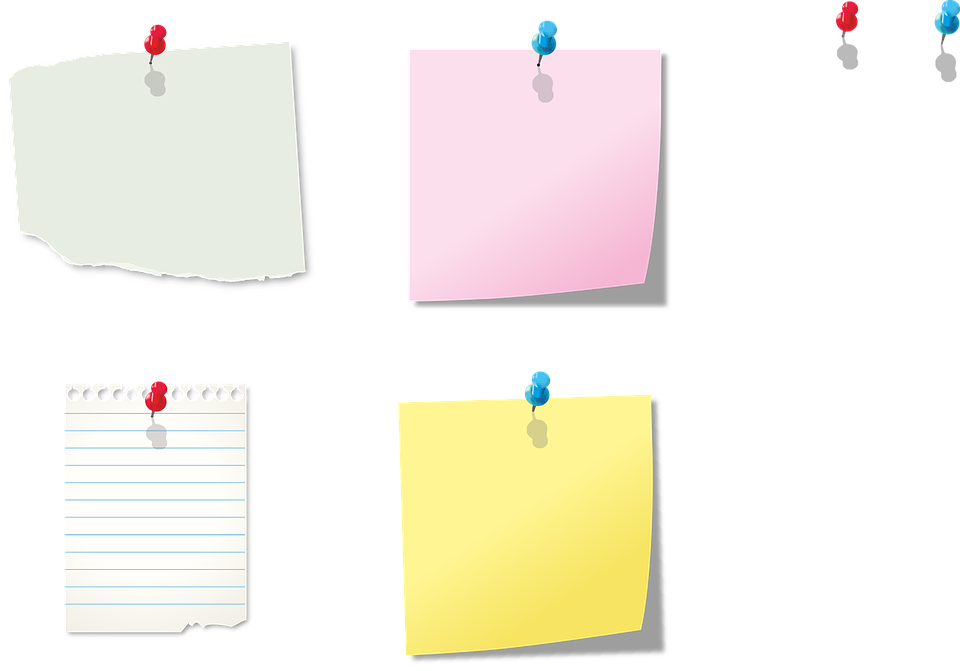 ¿Qué artículo es? [2/5]
Leer y hablar
hablar
leer
caña (nf) = cane
prado (nm) = meadow
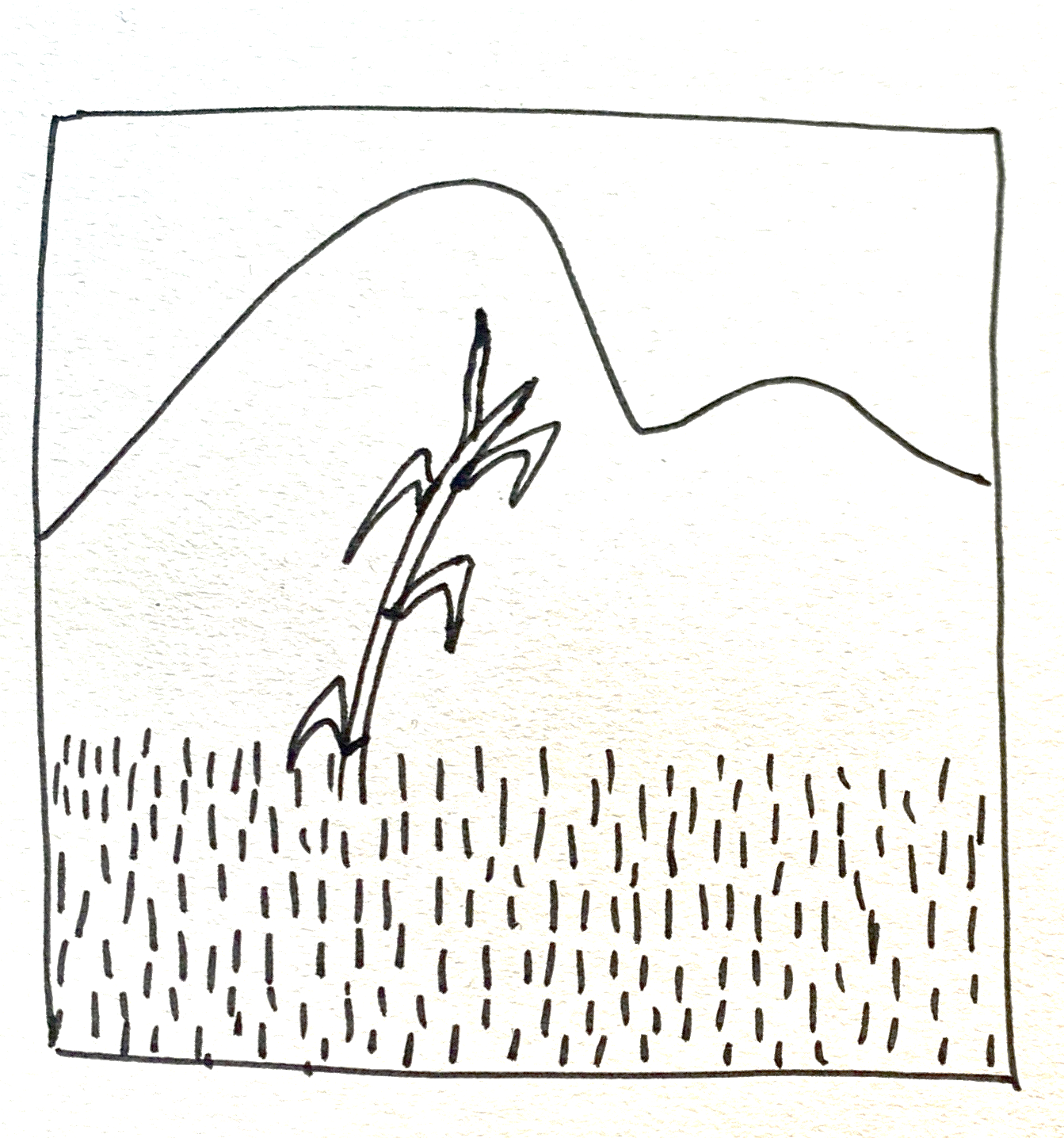 ____  prado,
____ montaña,
y, en el medio, ___ caña.
el
[the meadow]
la
[the mountain]
una
[and, in the middle, a cane]
[Speaker Notes: [2/5]

Frequency of unknown words and cognates:caña [2837] prado [3614] poema [1430] 
Source: Davies, M. & Davies, K. (2018). A frequency dictionary of Spanish: Core vocabulary for learners (2nd ed.). Routledge: London]
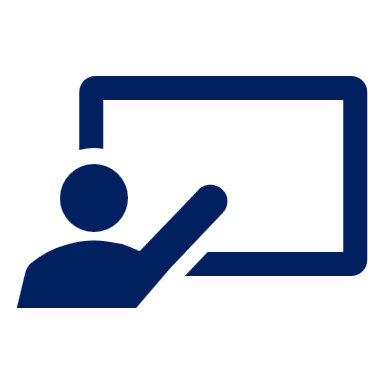 el poema = poem
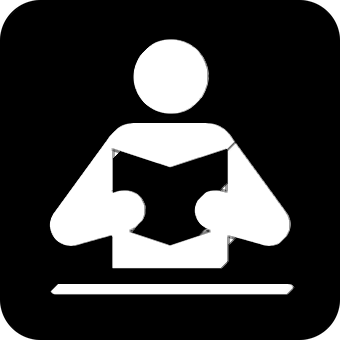 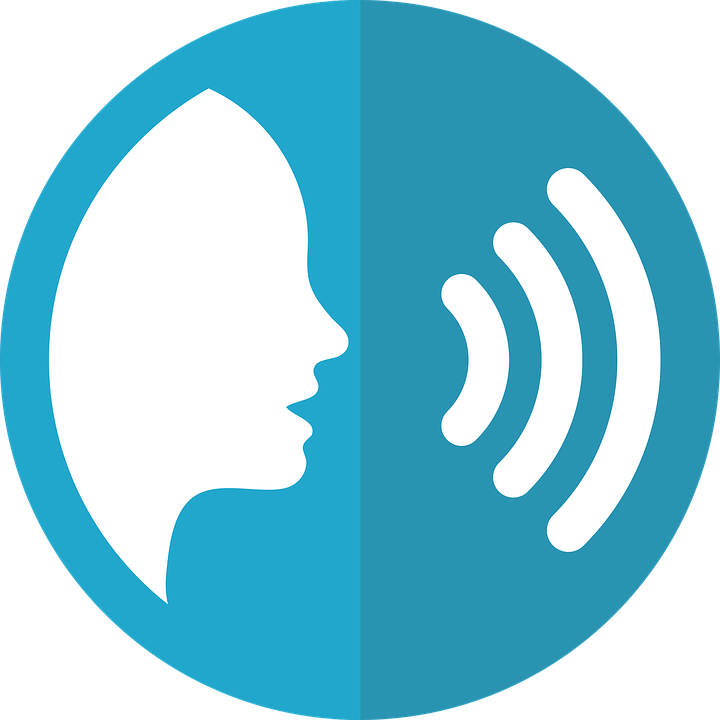 Lee el poema*
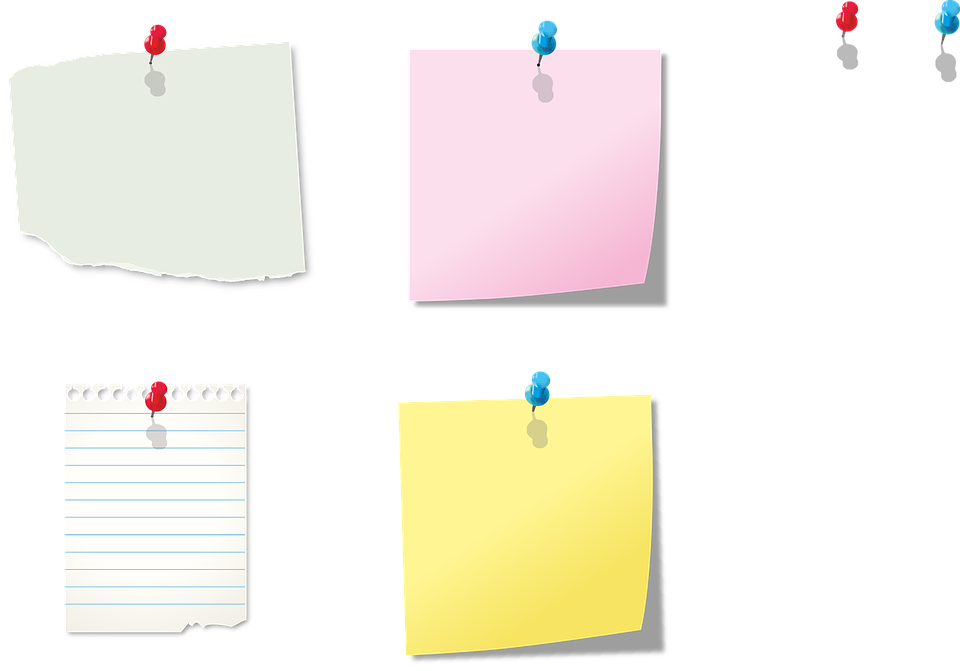 ¿Qué artículo es? [3/5]
Leer y hablar
hablar
leer
barco (nm) = boat
sol (nm) = sun
mar (nm) = sea
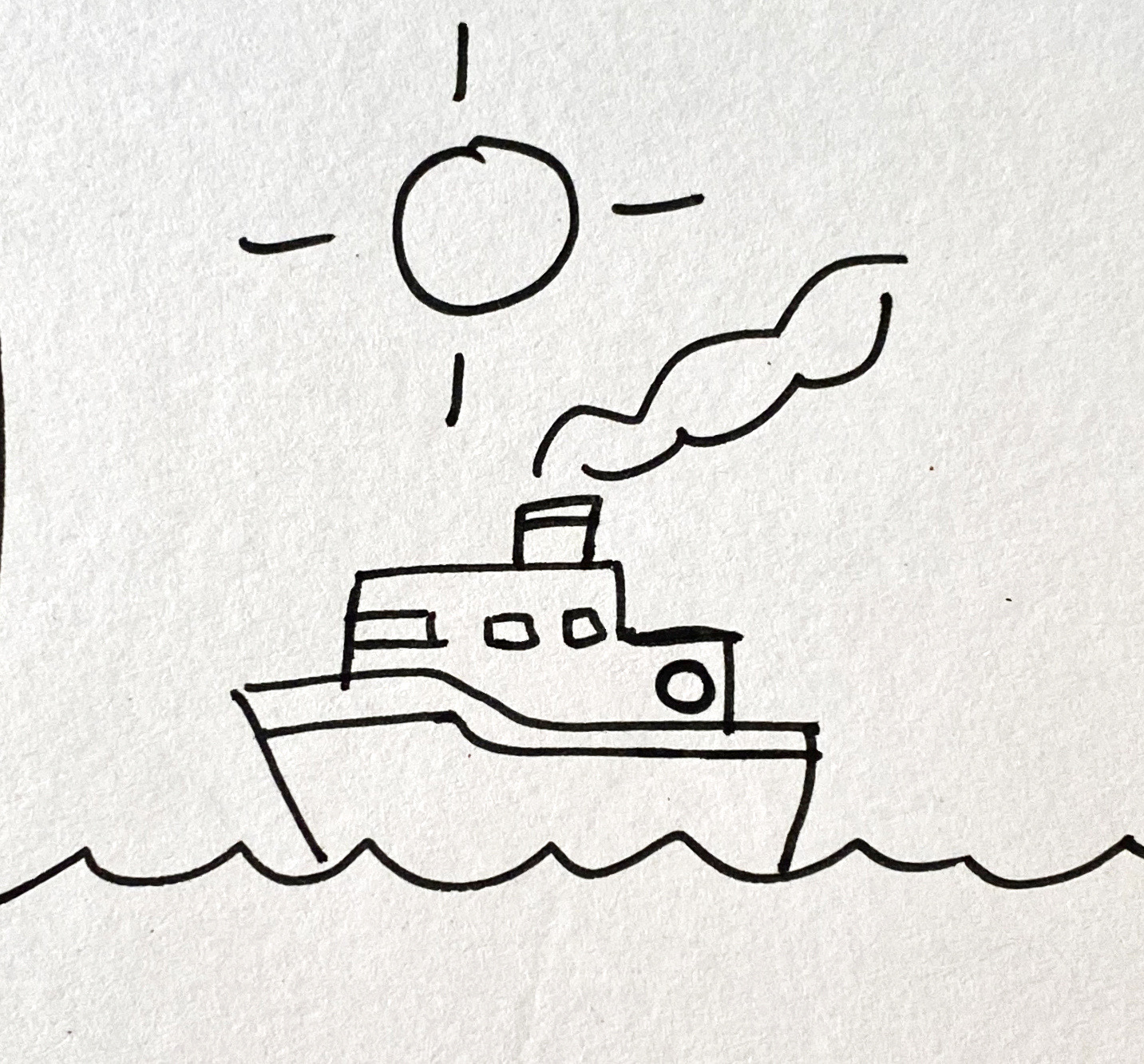 ___sol arriba
____ mar abajo
y, en el medio, ___ barco.
[the sun above]
el
el
[the sea below]
un
[and, in the middle, a boat]
[Speaker Notes: [3/5]

Frequency of unknown words and cognates:mar [480] poema [1430] sol [383]
Source: Davies, M. & Davies, K. (2018). A frequency dictionary of Spanish: Core vocabulary for learners (2nd ed.). Routledge: London]
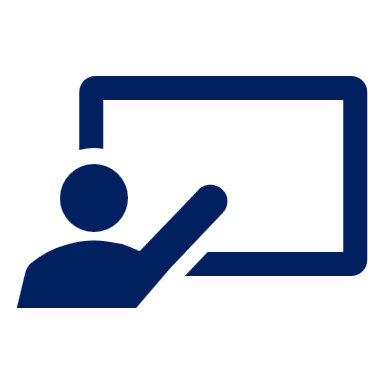 el poema = poem
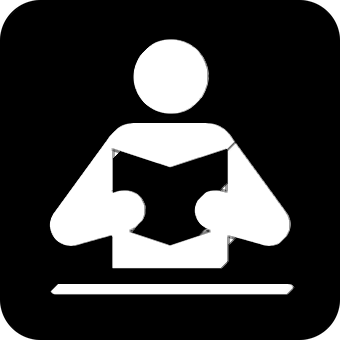 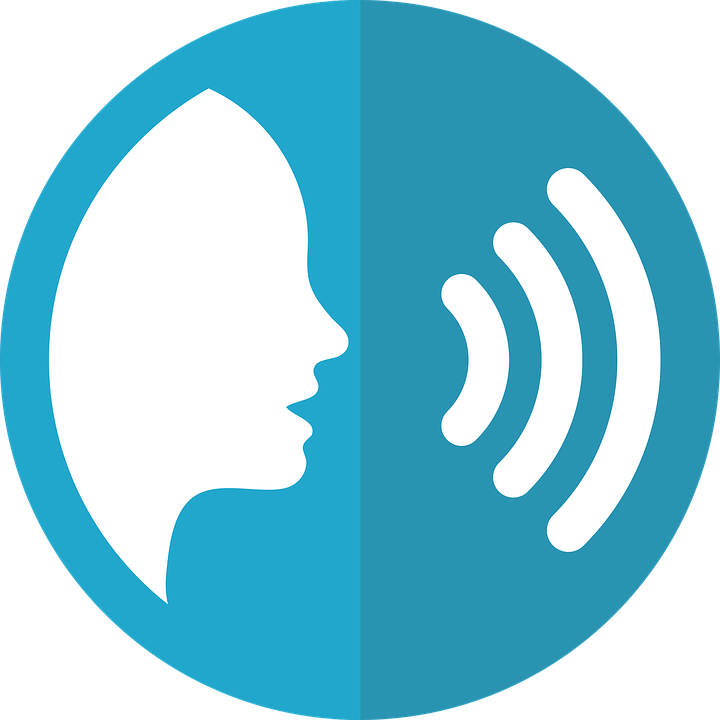 Lee el poema*
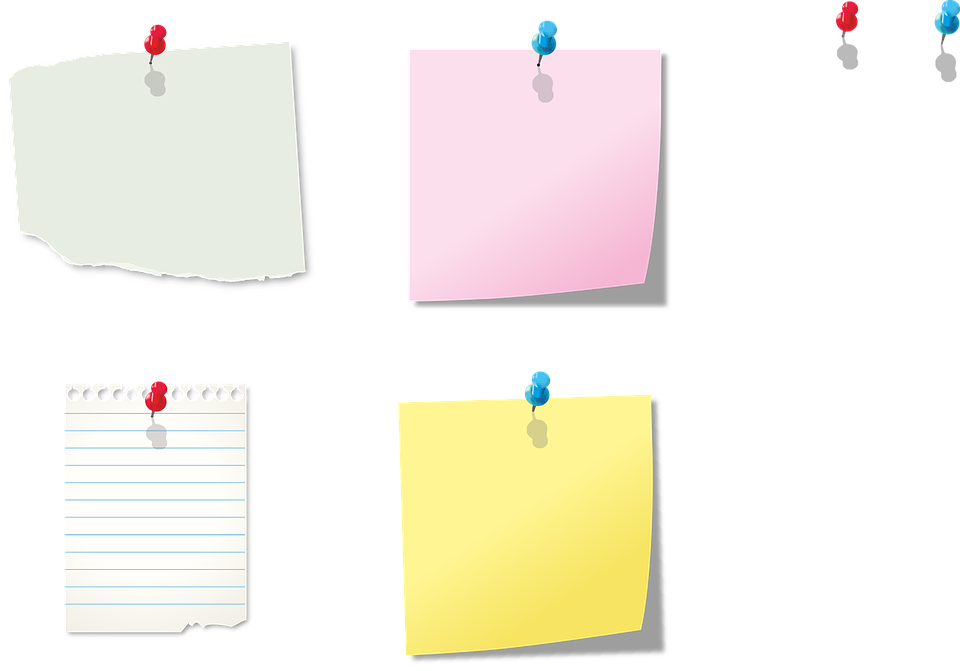 ¿Qué artículo es? [4/5]
Leer y hablar
hablar
leer
palmera (nf) = palm tree
pantera (nf) = panther
selva (nm) = jungle
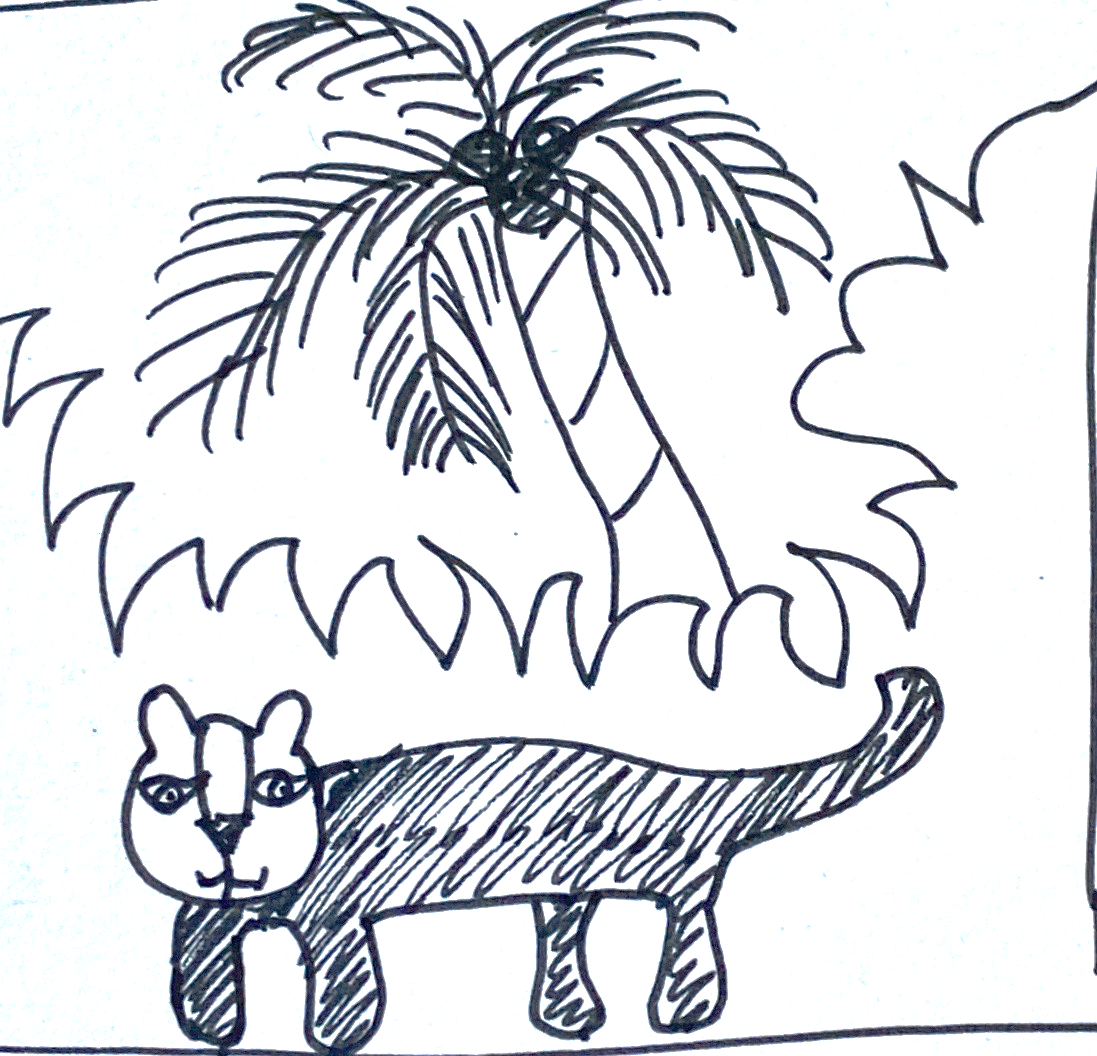 la
[the jungle]
____ selva,
___ palmera,
y, en el medio,  ___ pantera.
la
[the palm tree]
una
middle
[and, in the _______, a panther]
[Speaker Notes: [4/5]

Frequency of unknown words and cognates:palmera [4780] pantera [>5000] poema [1430] selva [2768]
Source: Davies, M. & Davies, K. (2018). A frequency dictionary of Spanish: Core vocabulary for learners (2nd ed.). Routledge: London]
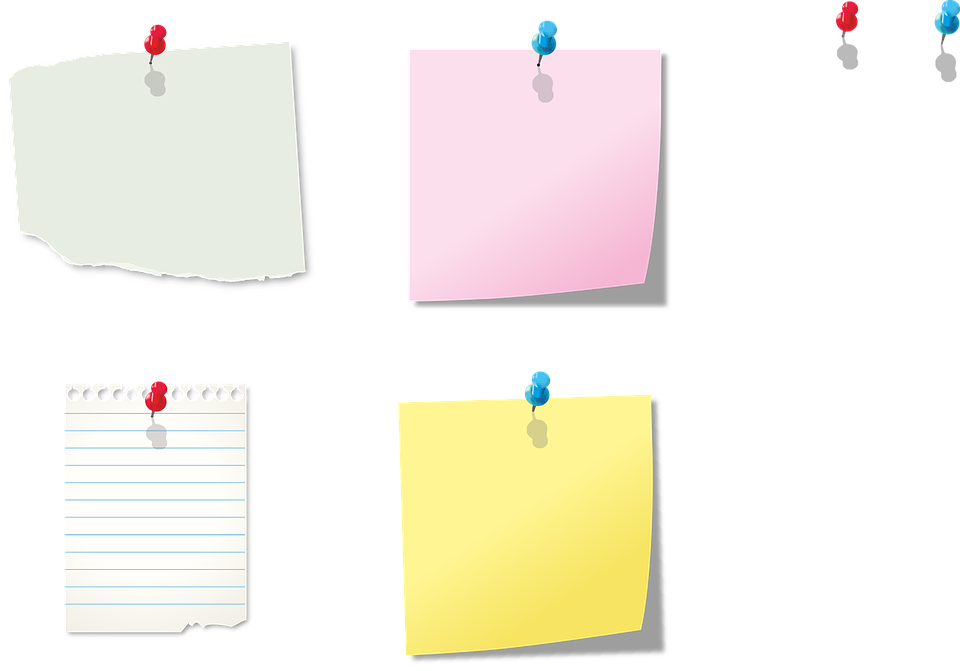 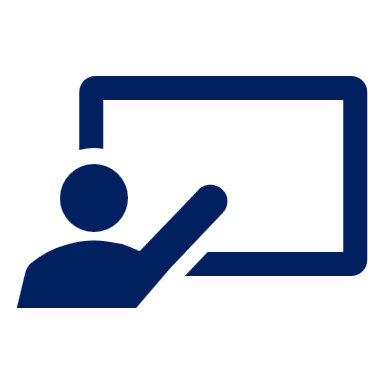 el poema = poem
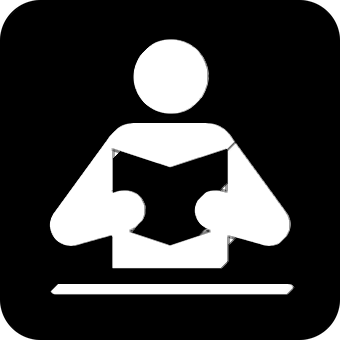 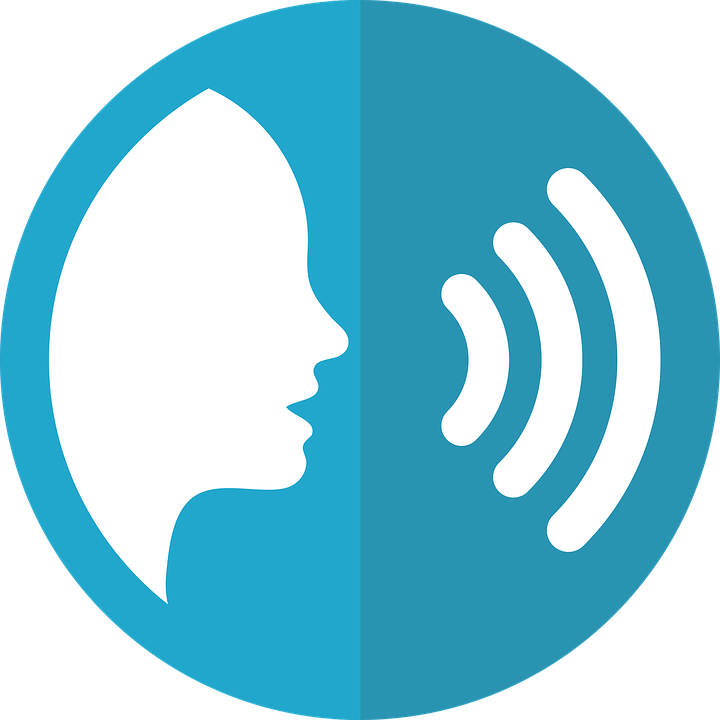 Lee el poema*
¿Qué artículo es? [5/5]
Leer y hablar
hablar
leer
espantapájaros (nm) 
= scarecrow
trigo (nm) = wheat
sol (nm) = sun
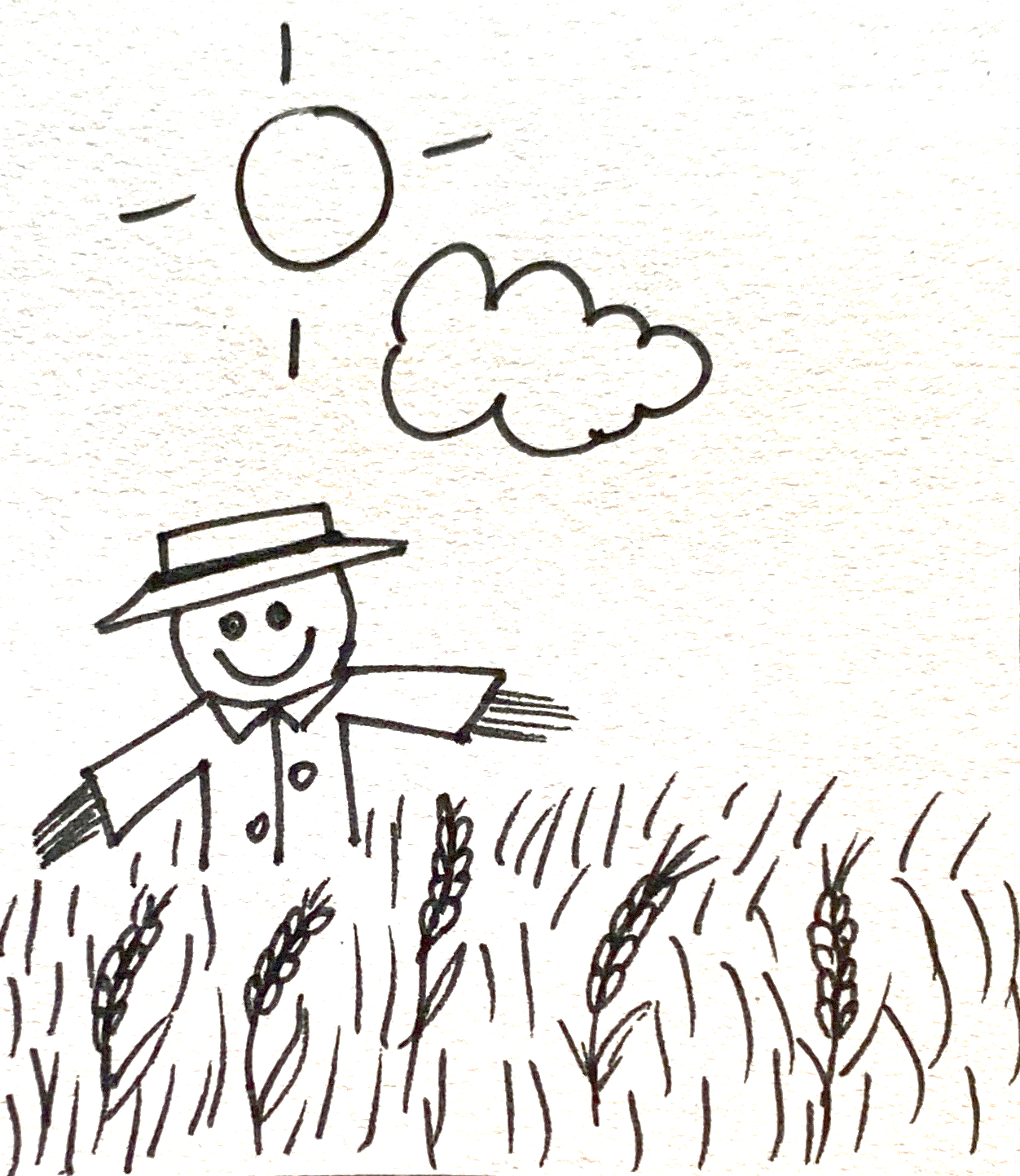 above
el
[the sun _______]
____ sol arriba,
___ nube abajo,
y, en el medio,  ___ trigo
y ____ espantapájaros.
la
below
[the cloud _______]
el
middle
[and, in the _______, the wheat]
un
[and a scarecrow]
[Speaker Notes: [5/5]

Frequency of unknown words and cognates:espantapájaros [>5000] poema [1430] sol [383] trigo [3975]

Source: Davies, M. & Davies, K. (2018). A frequency dictionary of Spanish: Core vocabulary for learners (2nd ed.). Routledge: London]
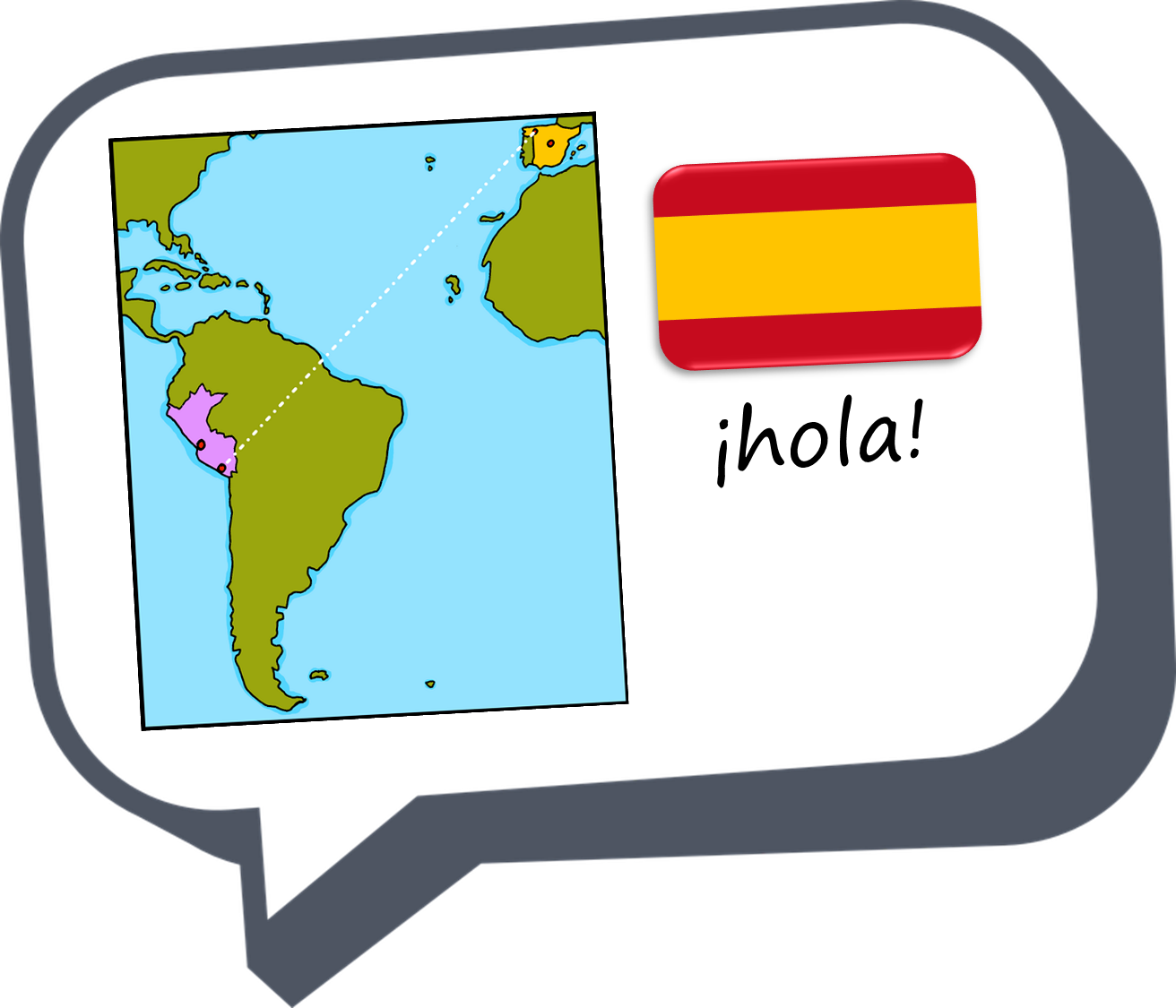 ¡adiós!
amarillo